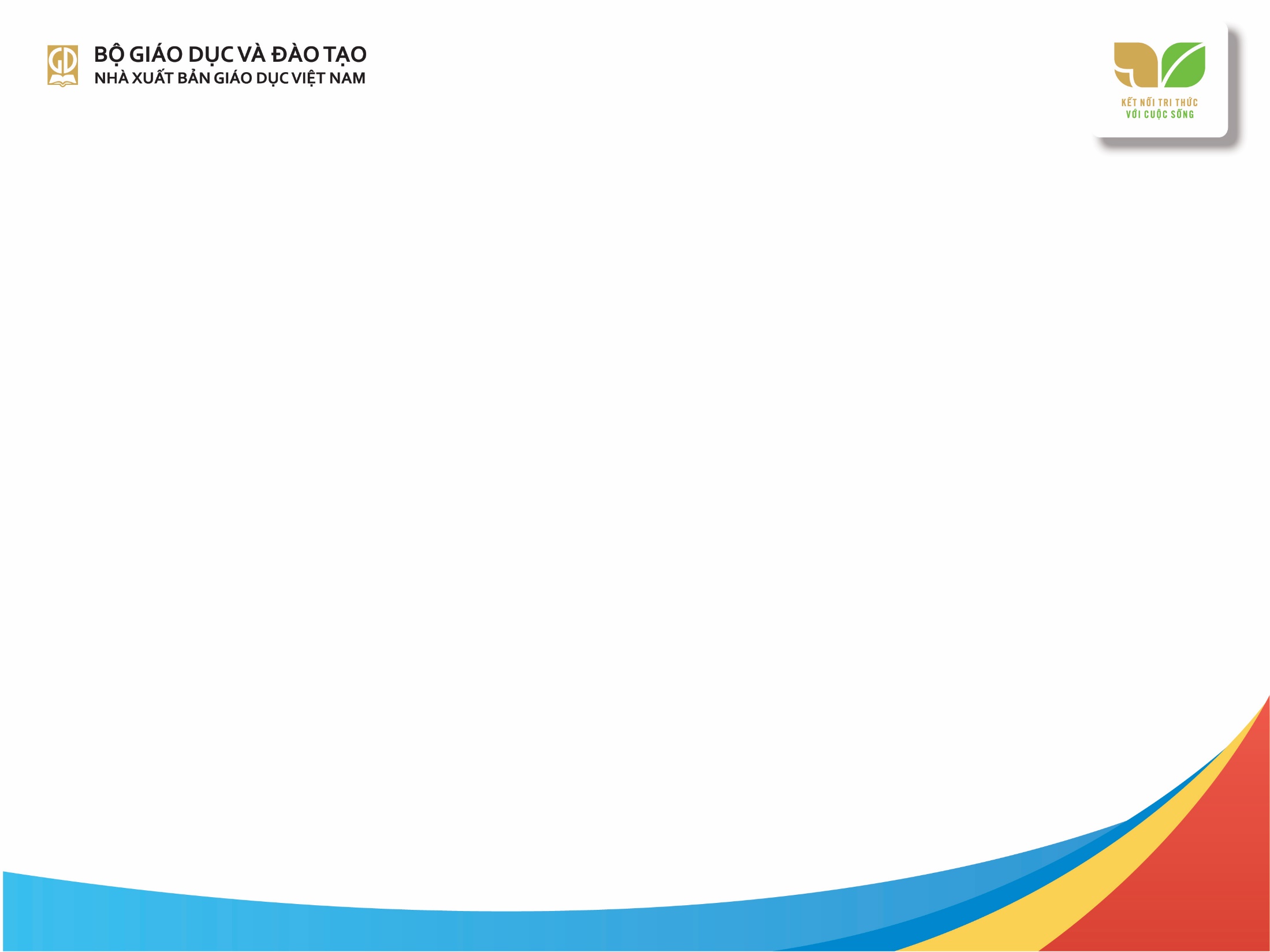 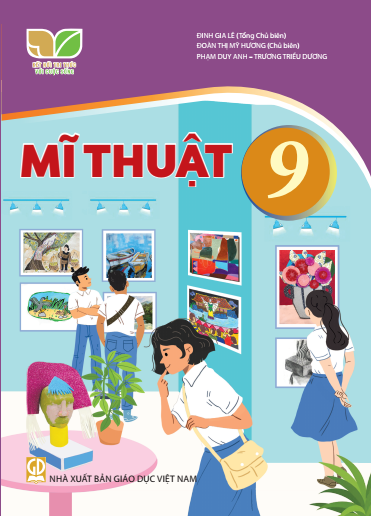 KẾ HOẠCH BÀI DẠY 
MÔN: MĨ THUẬT 
LỚP: 9

Trường: 
Tổ: Giáo dục nghệ thuật
Họ và tên giáo viên:
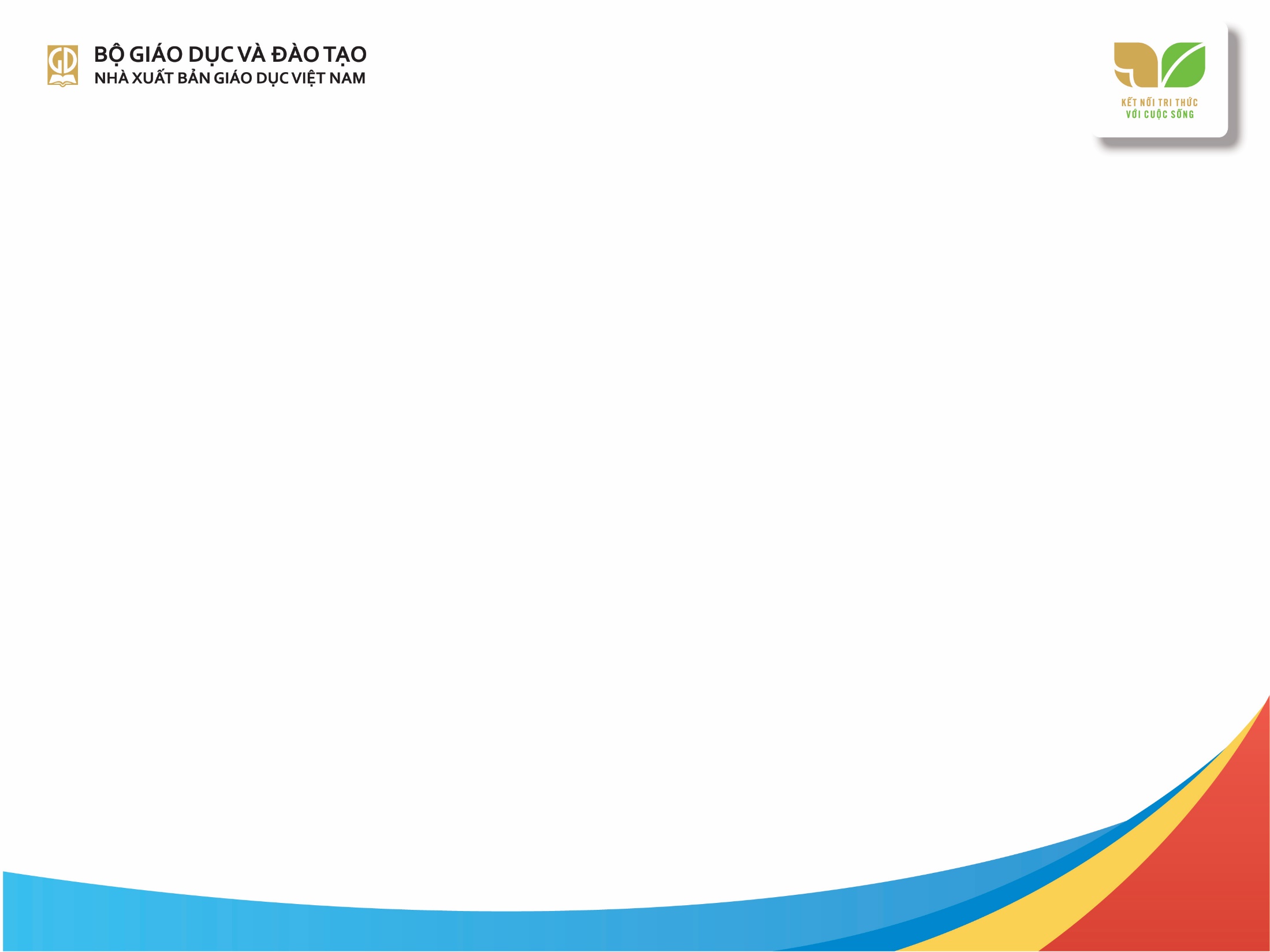 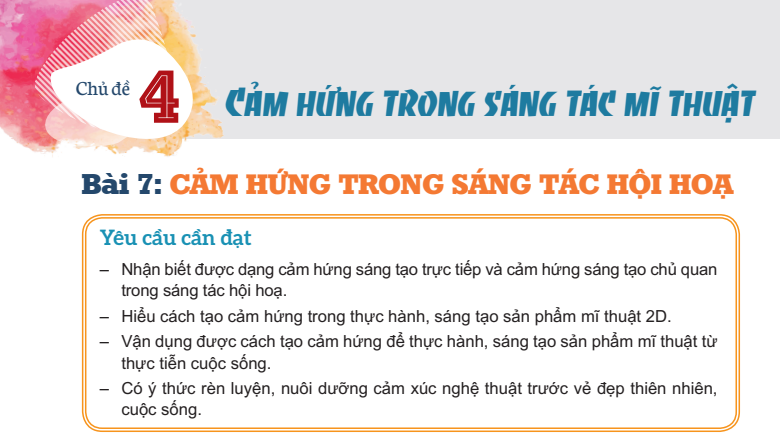 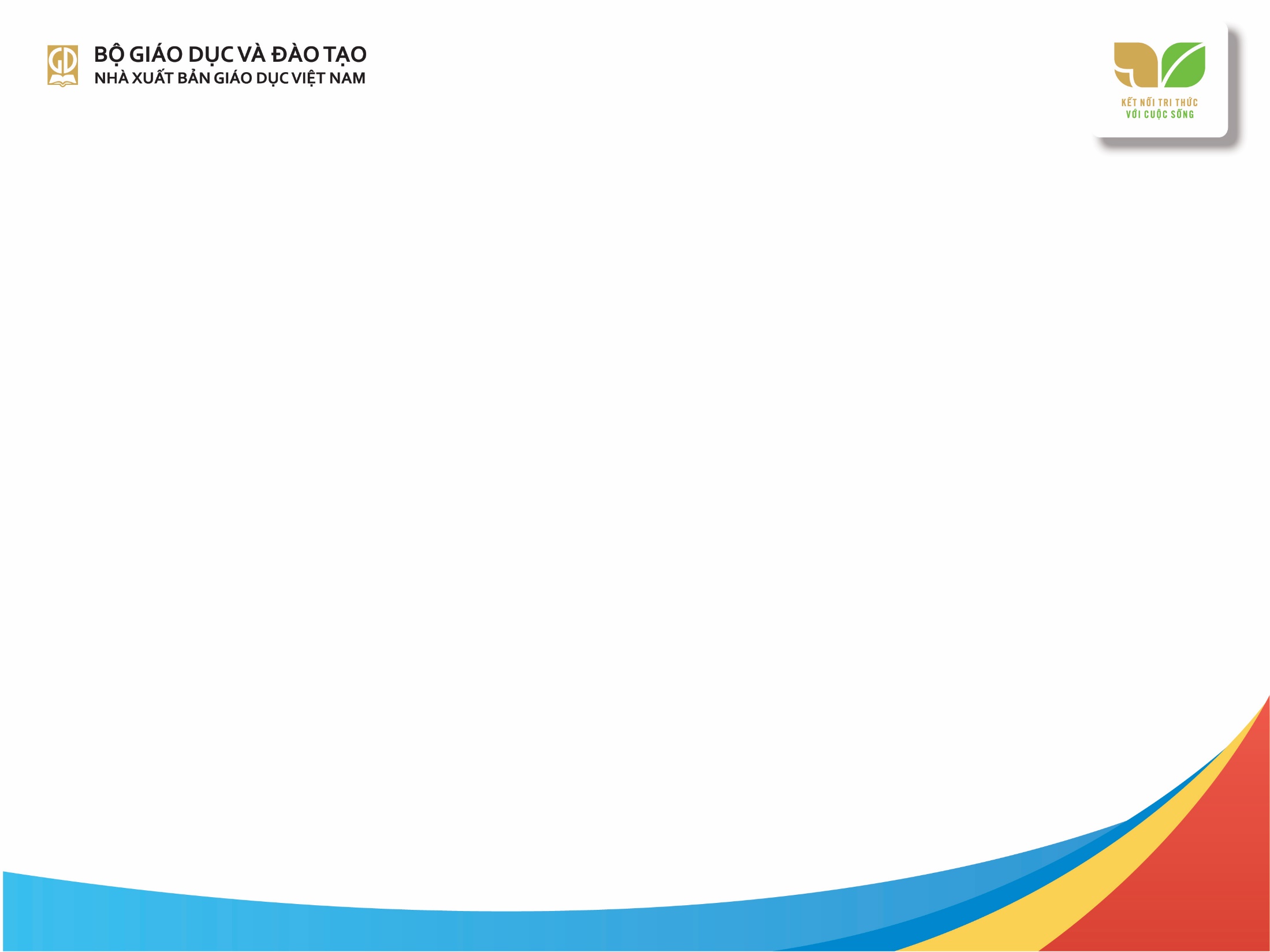 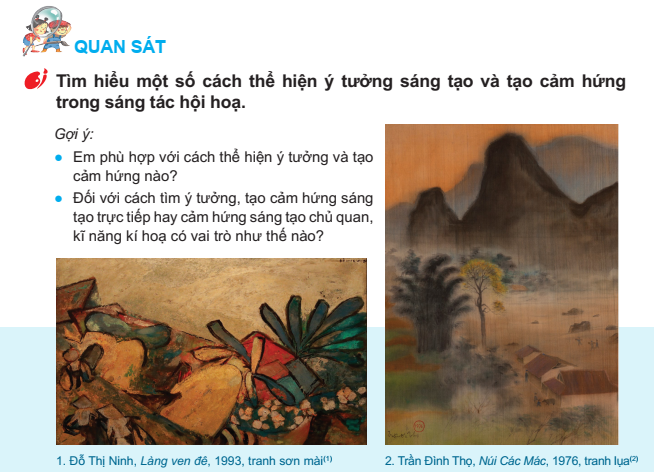 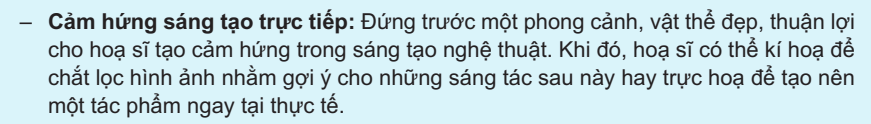 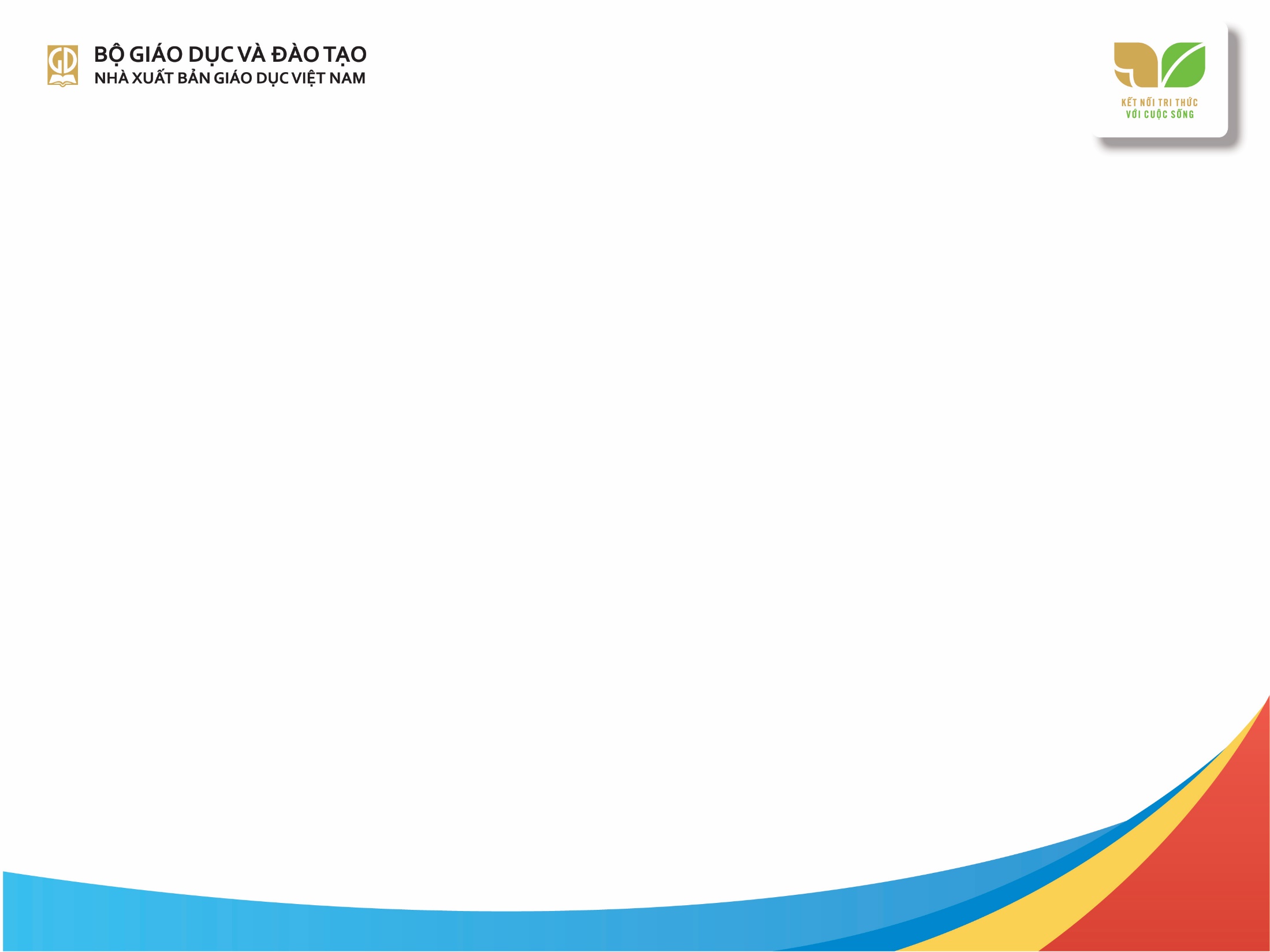 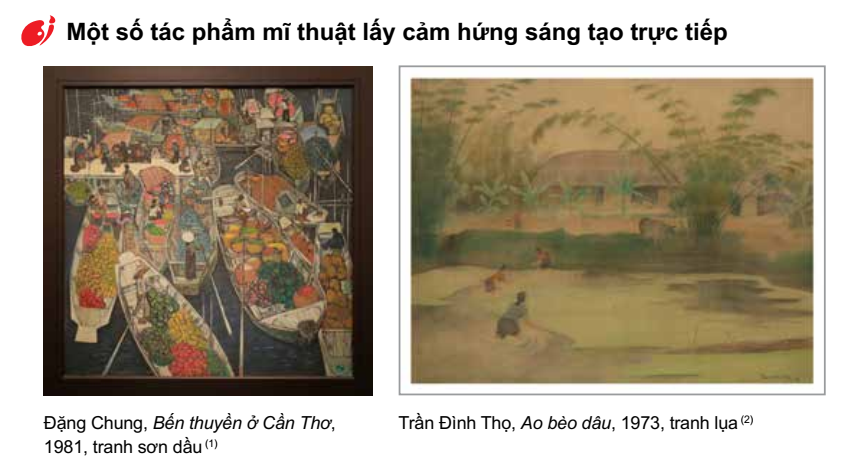 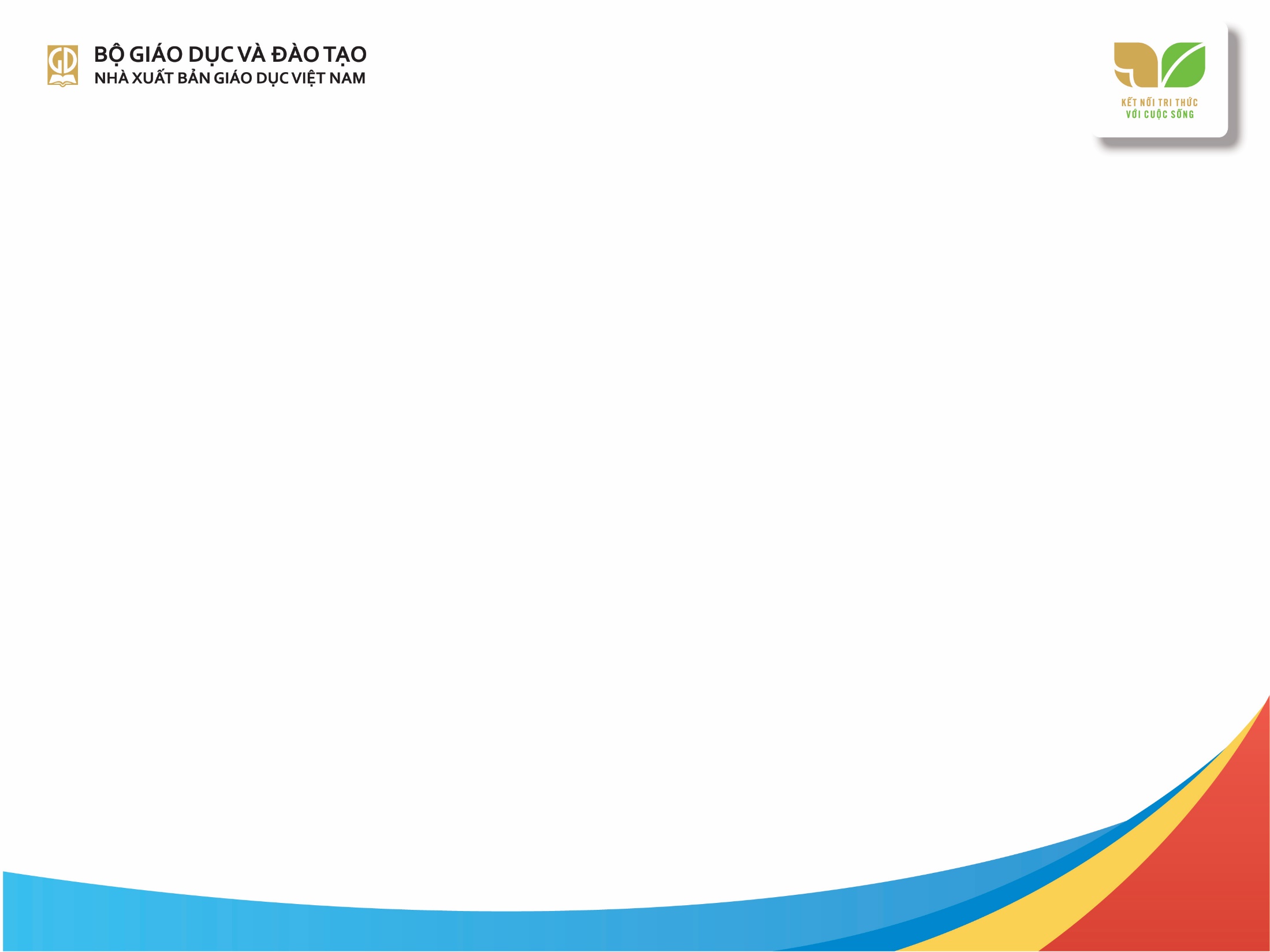 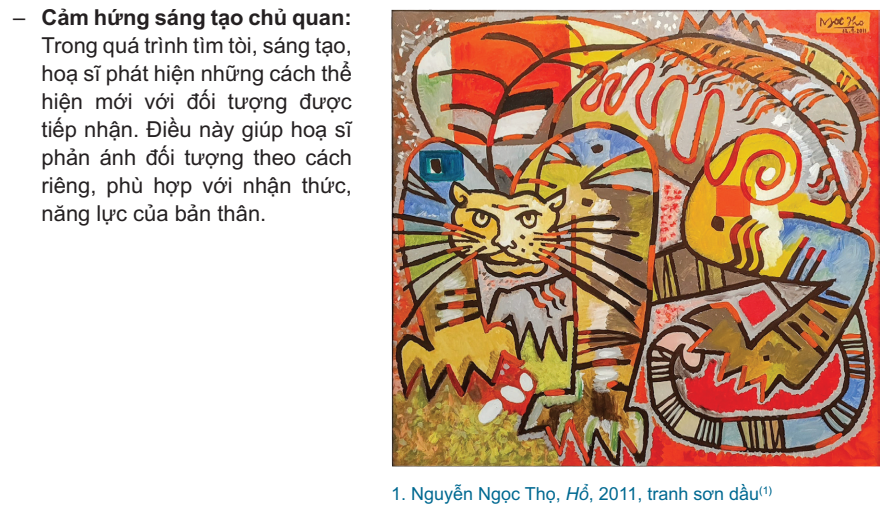 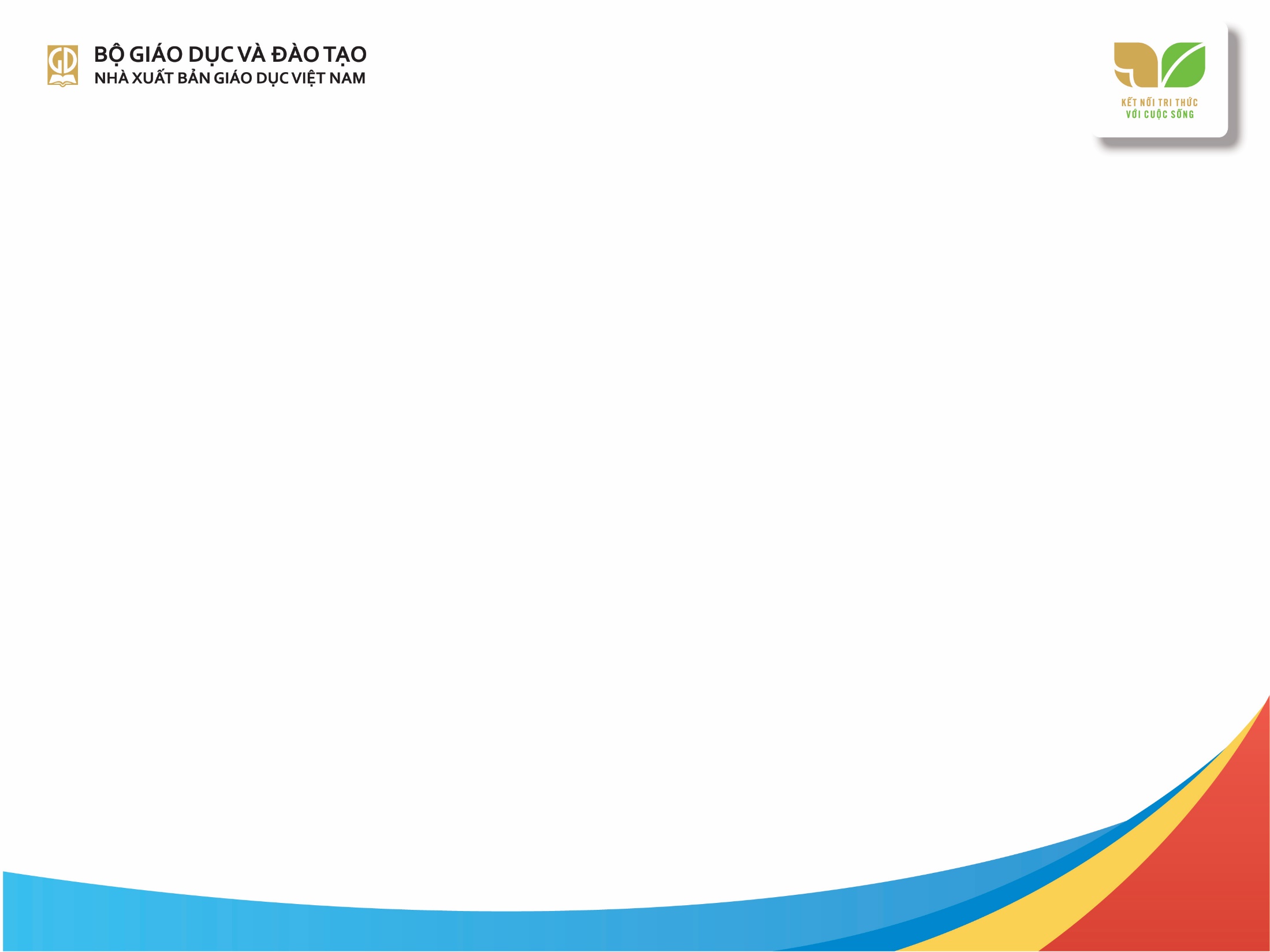 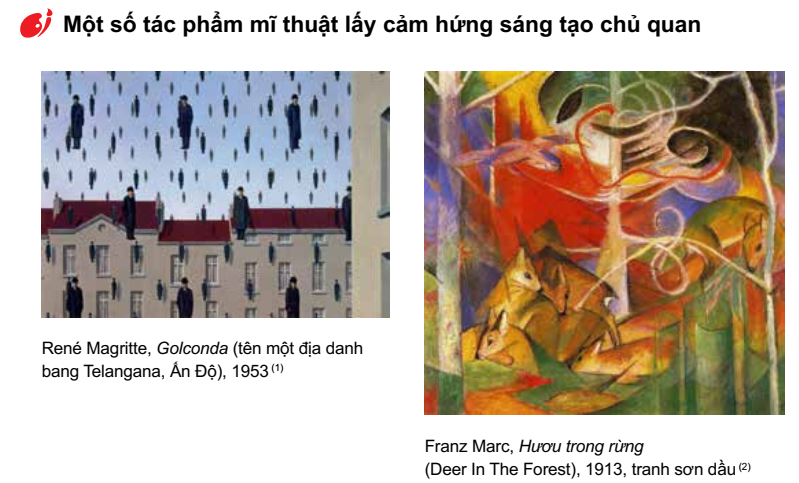 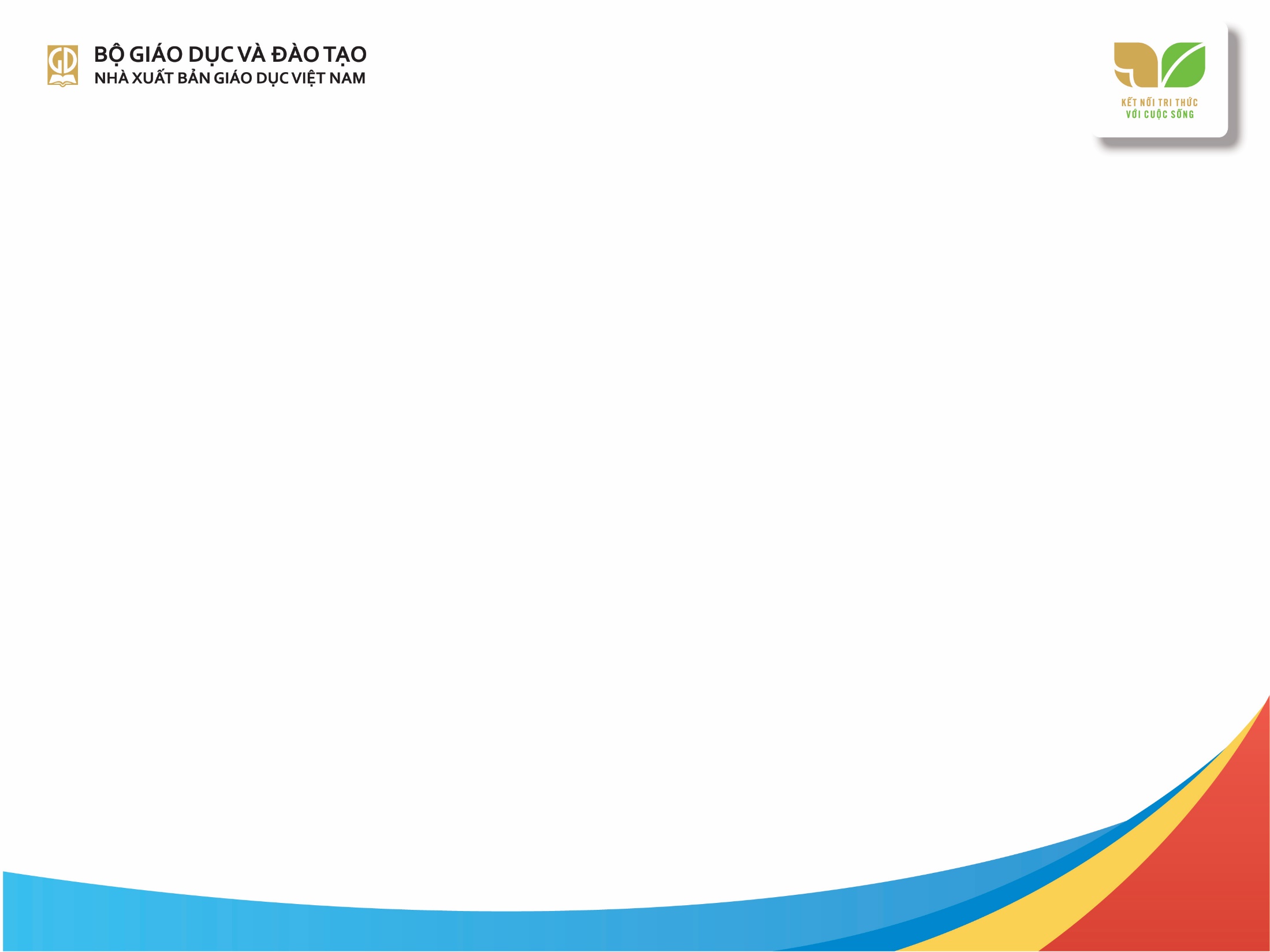 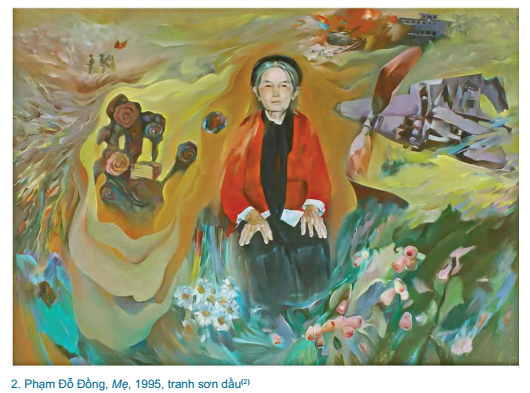 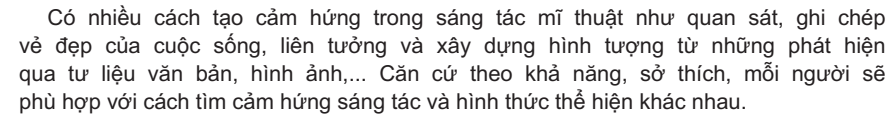 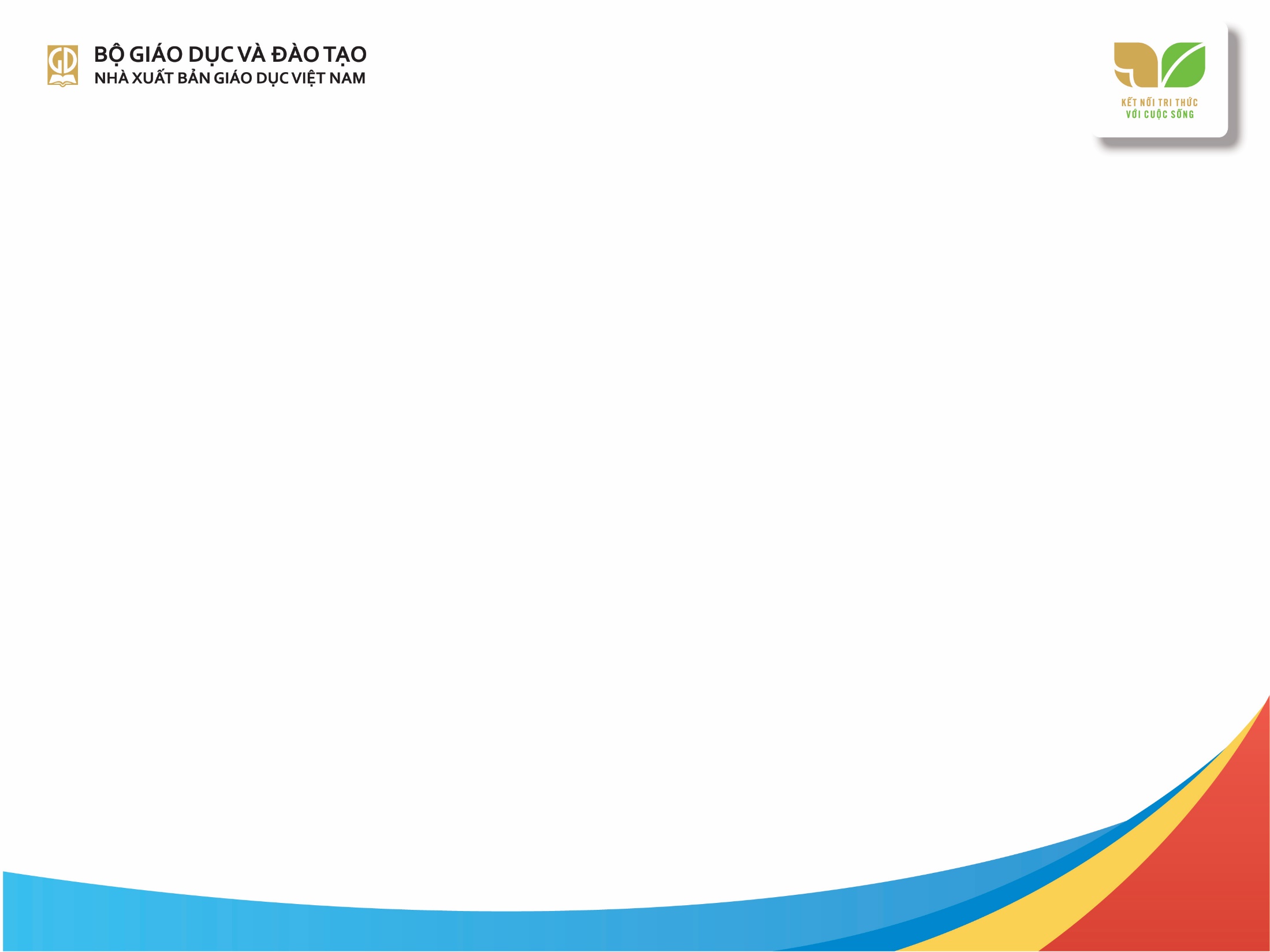 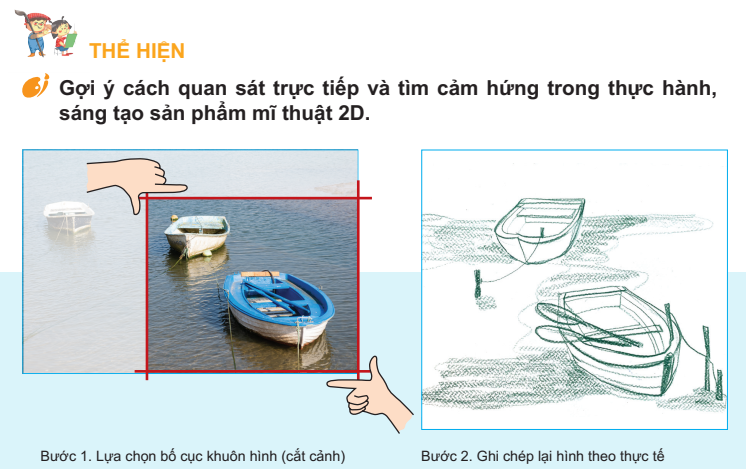 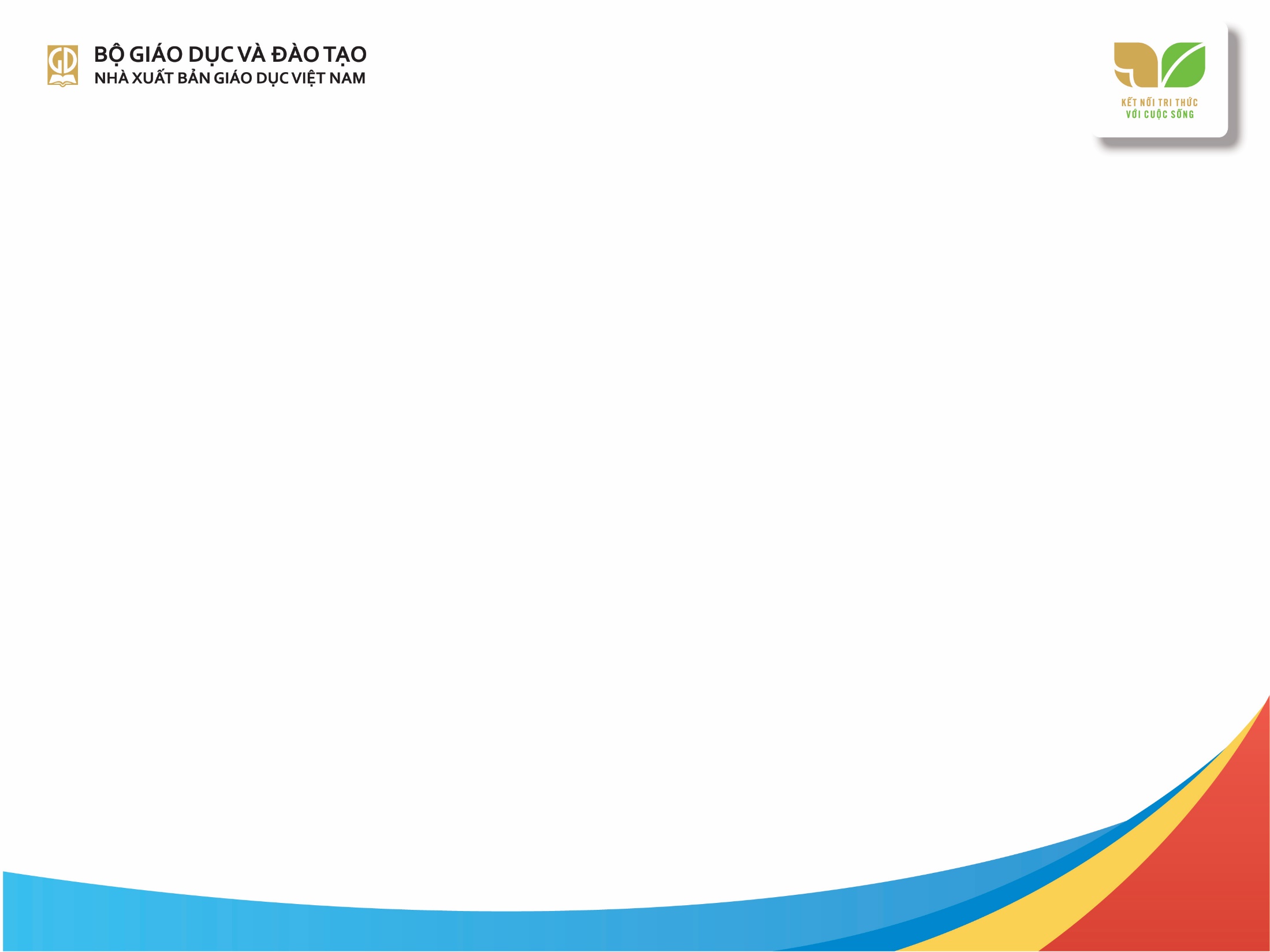 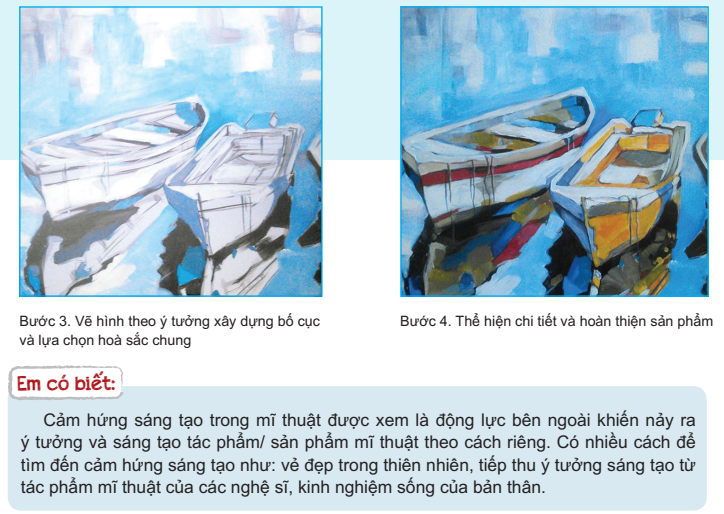 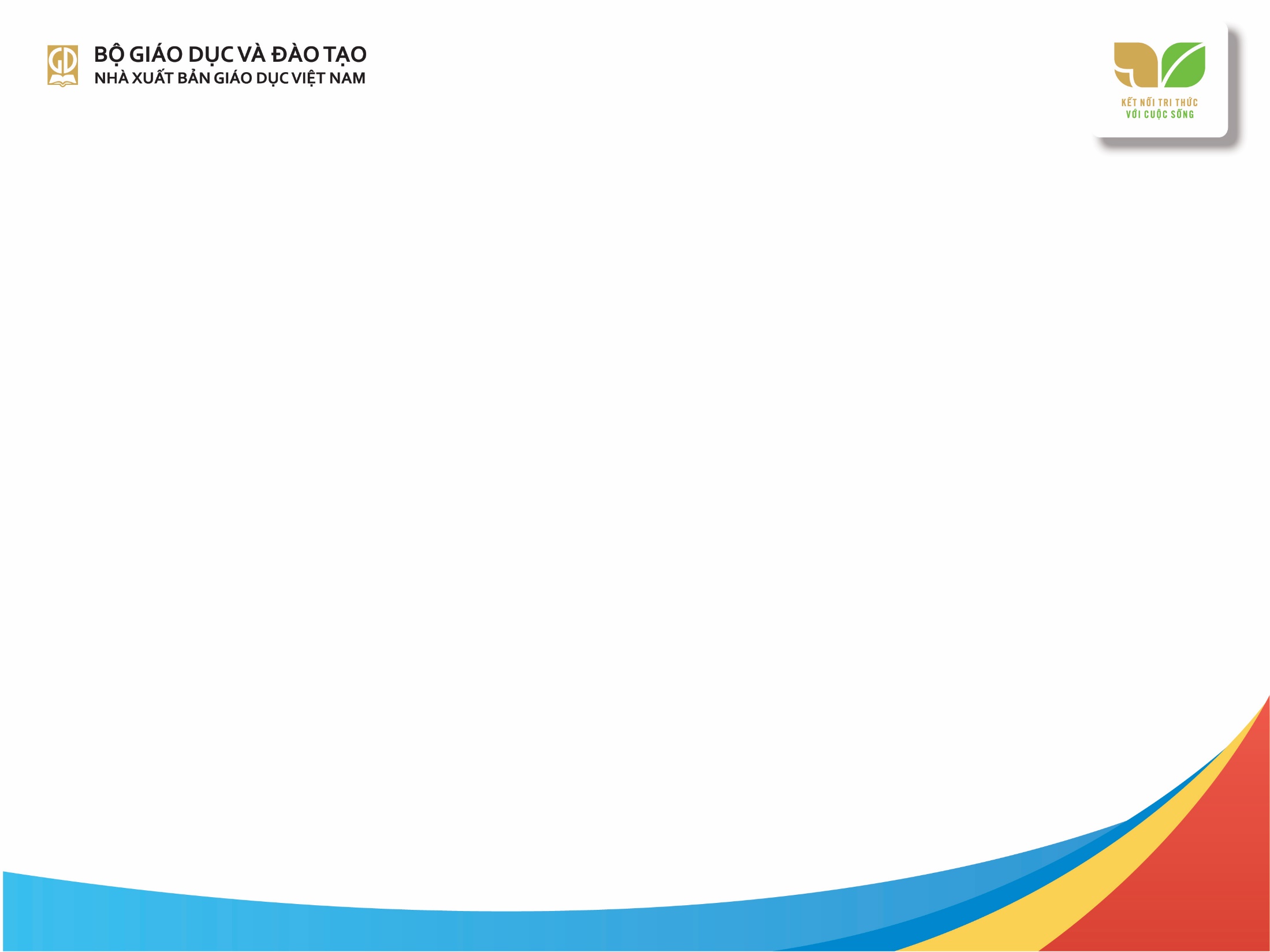 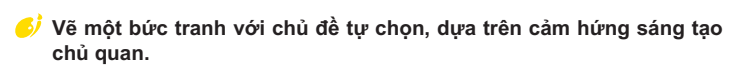 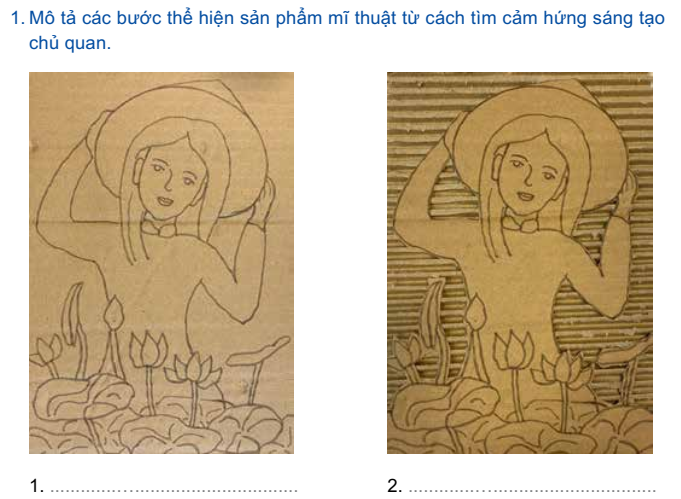 Phần tham khảo
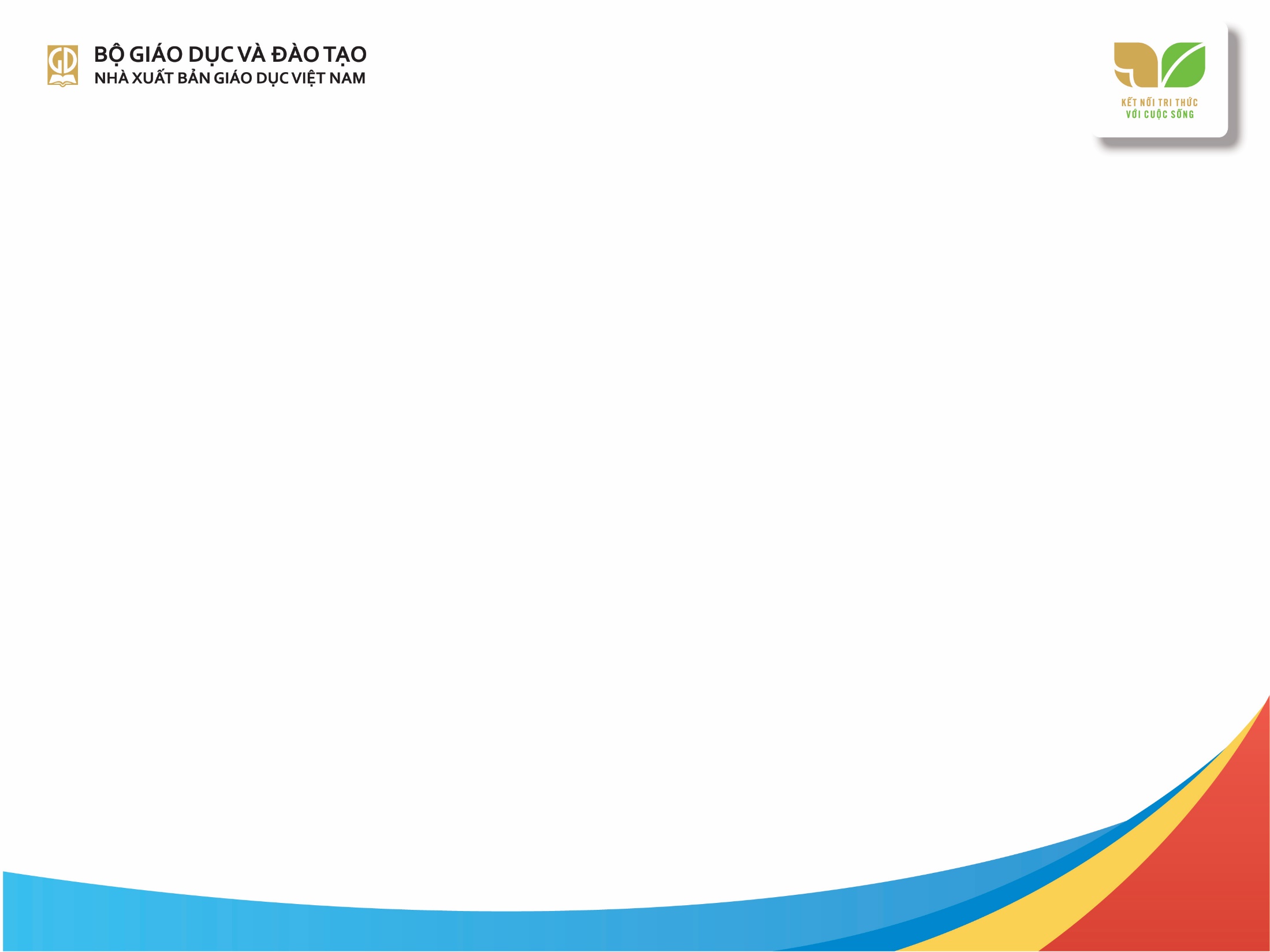 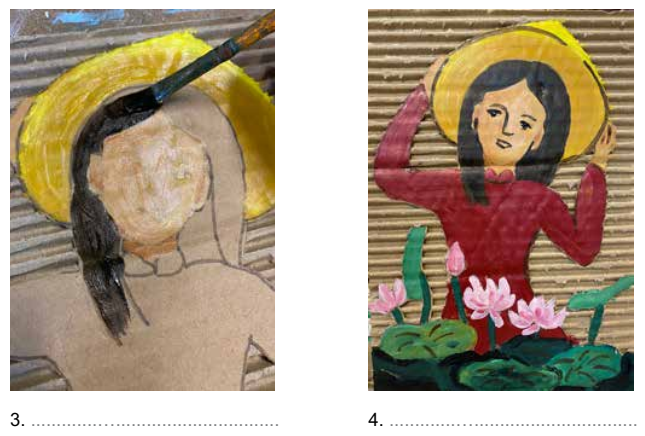 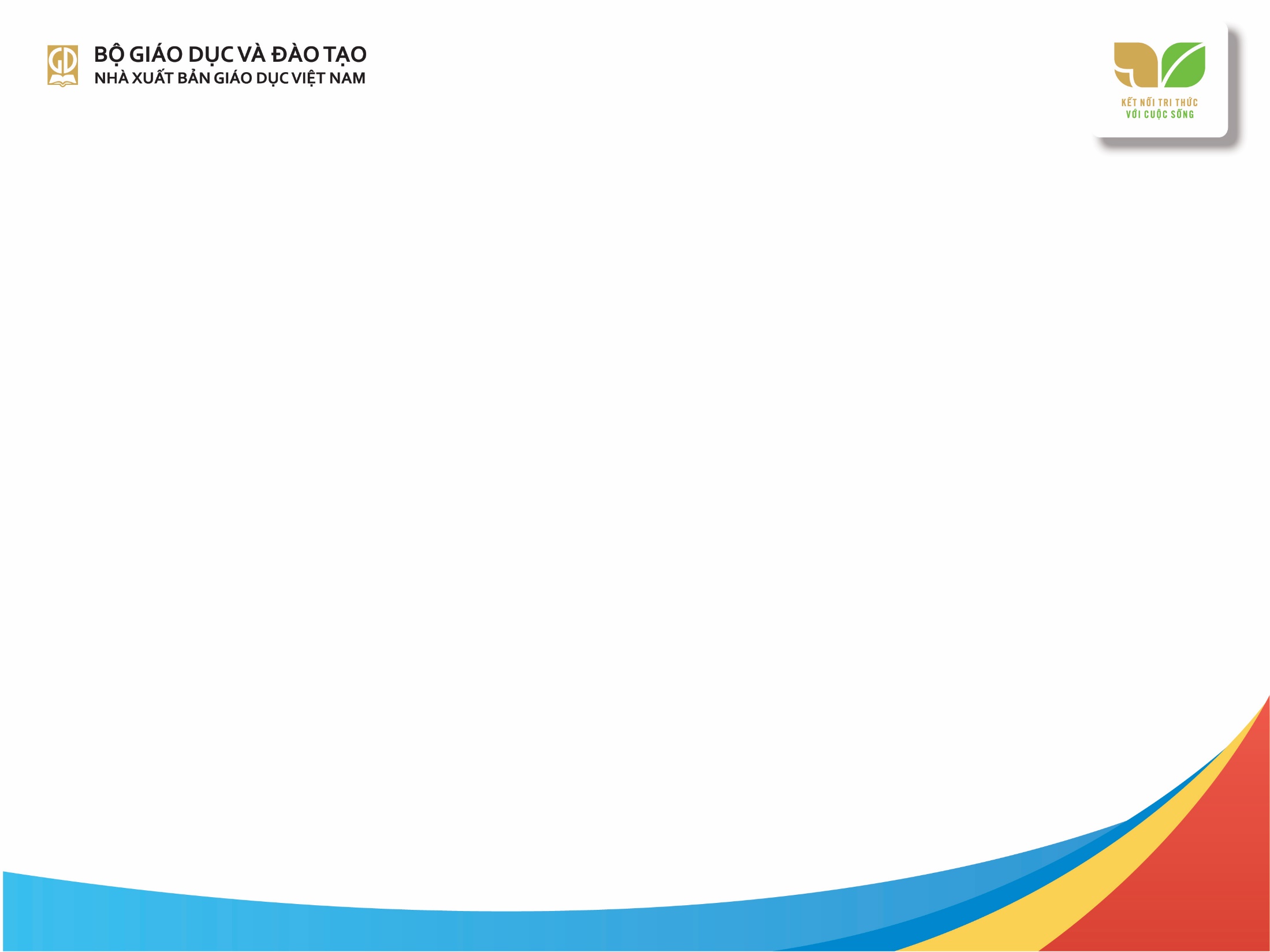 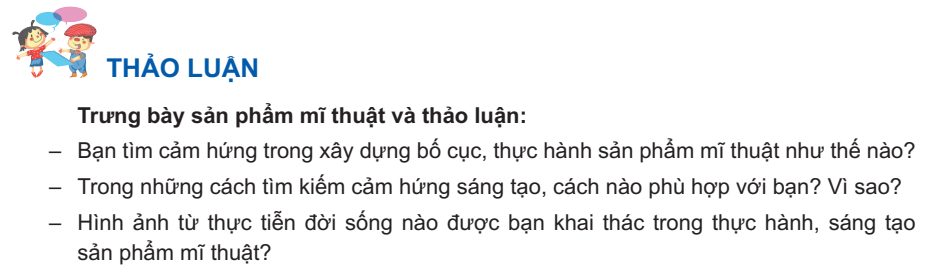 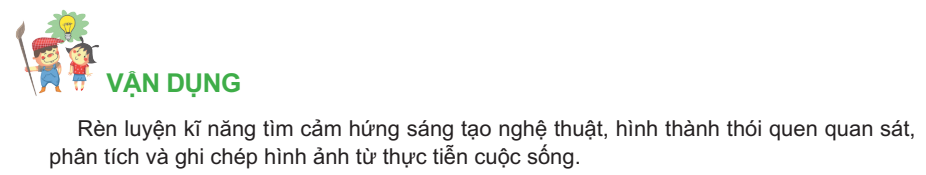 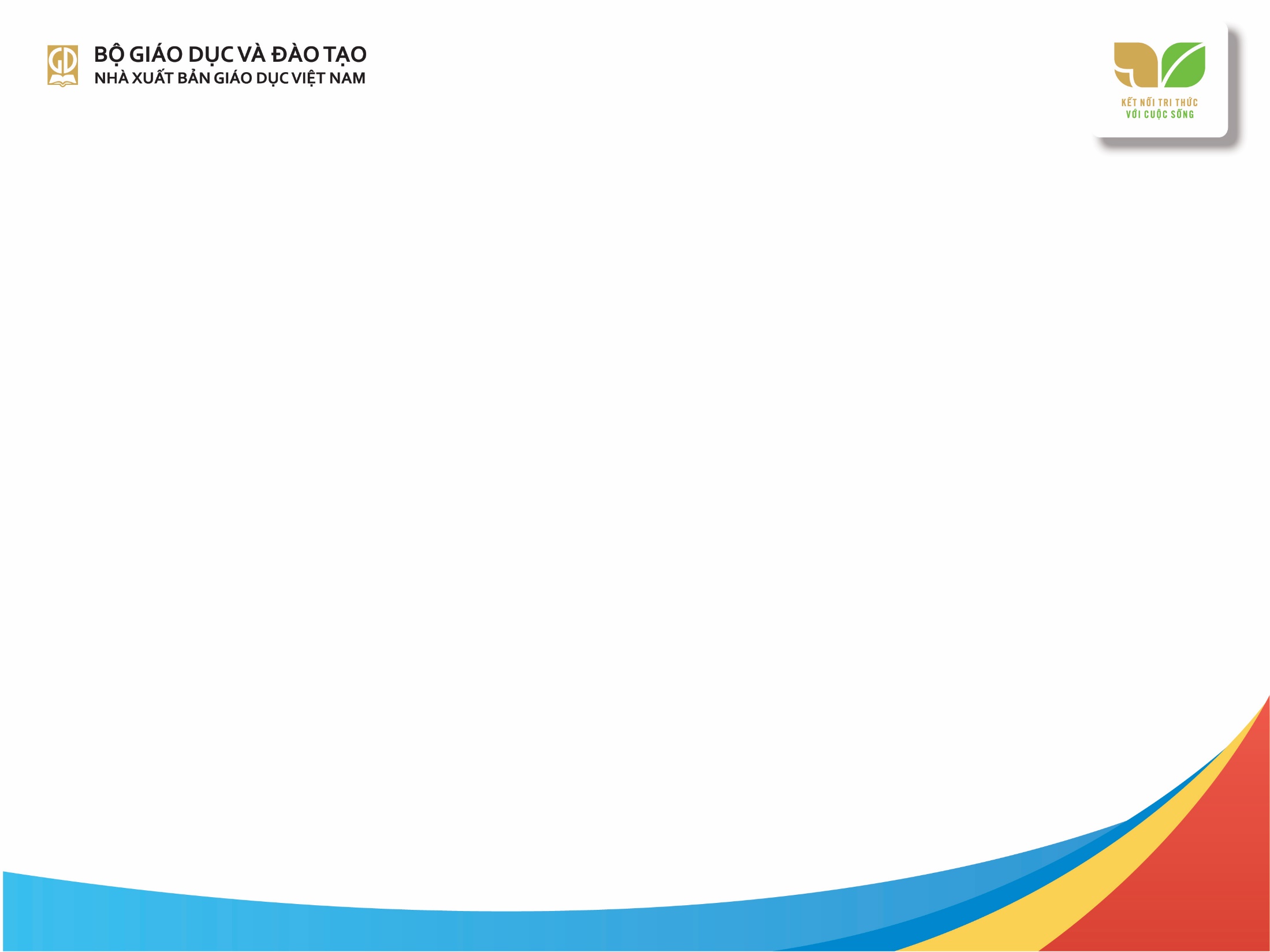 Phần tham khảo
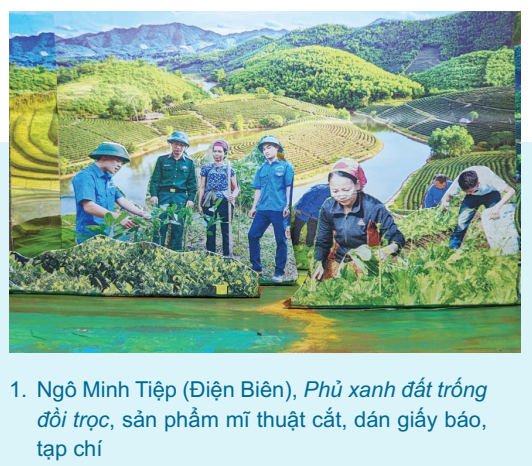 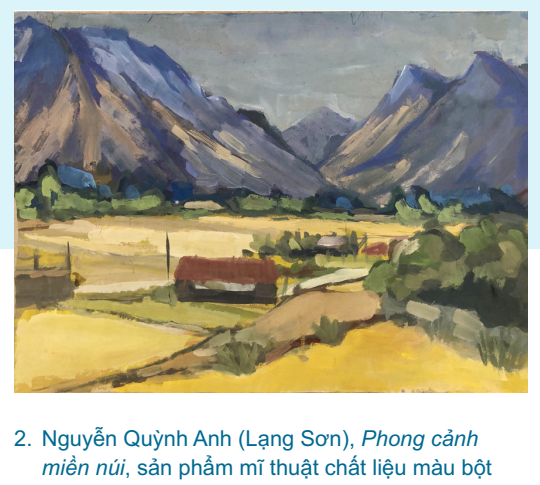 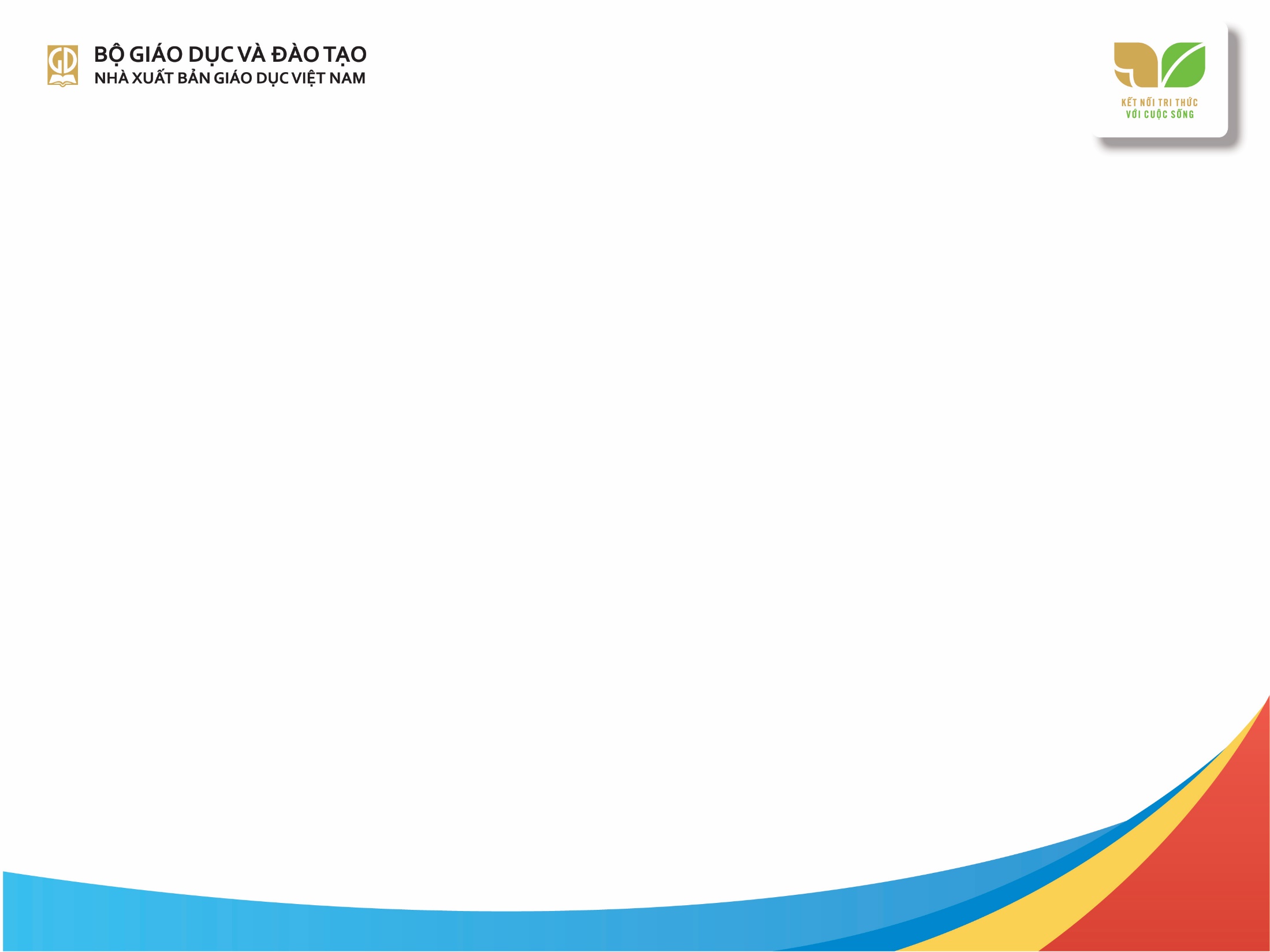 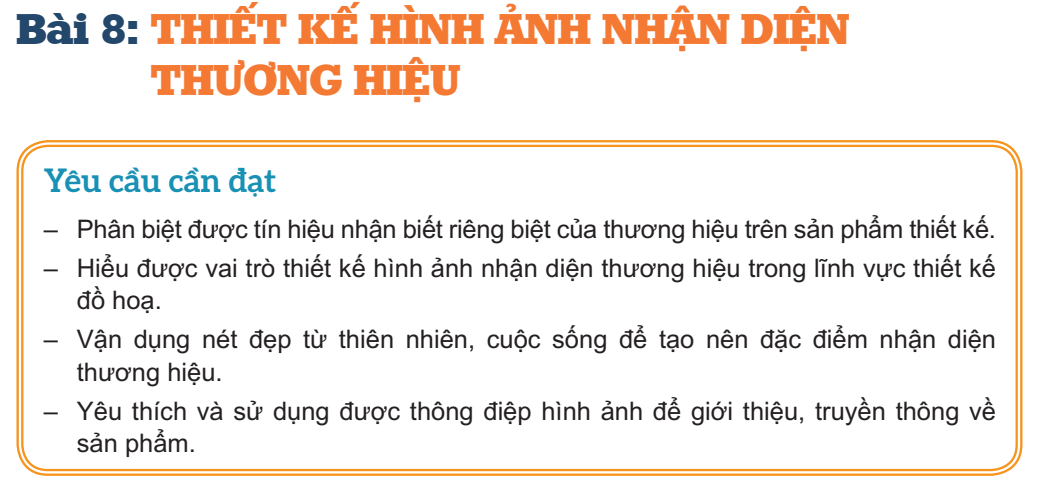 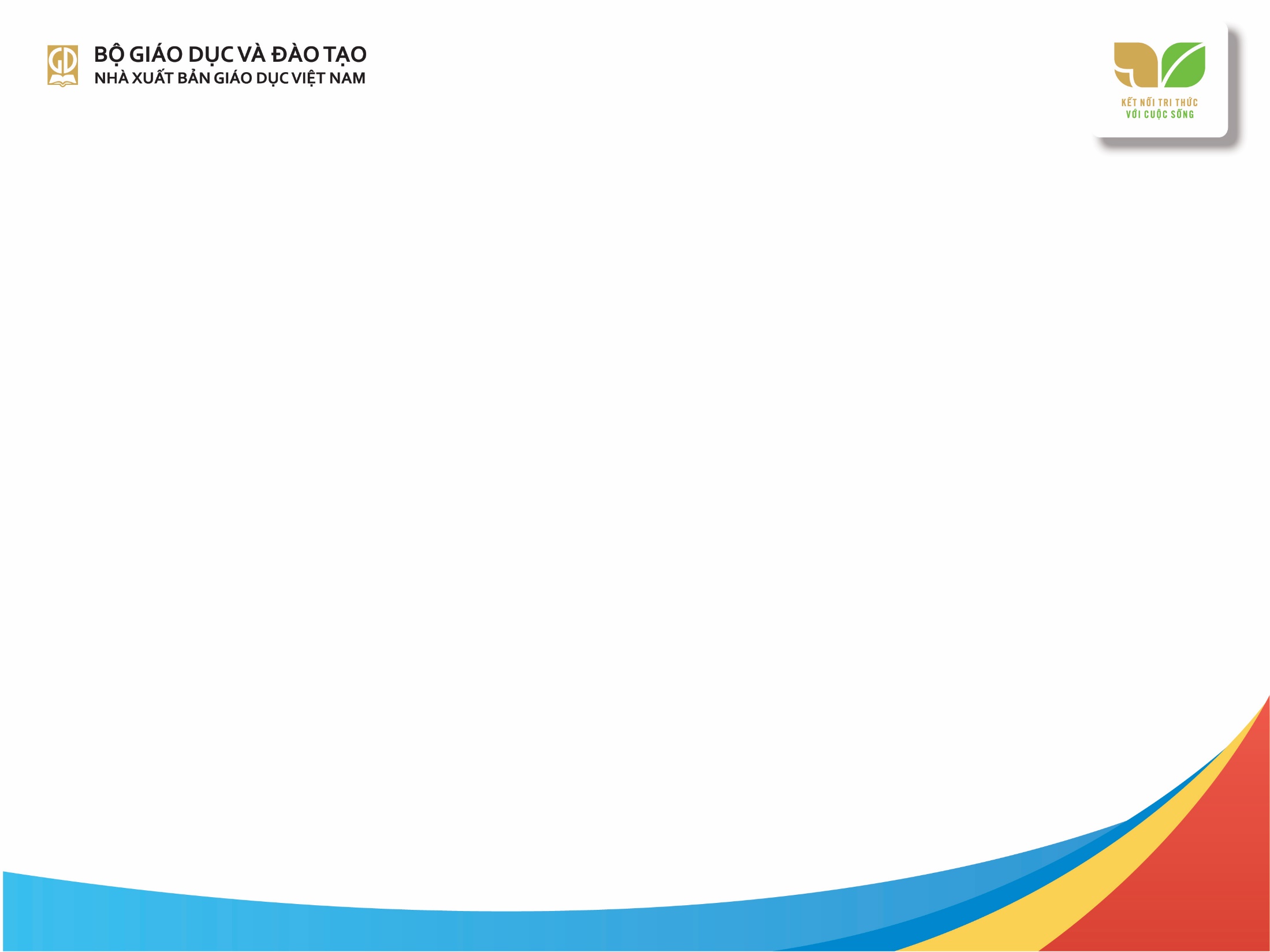 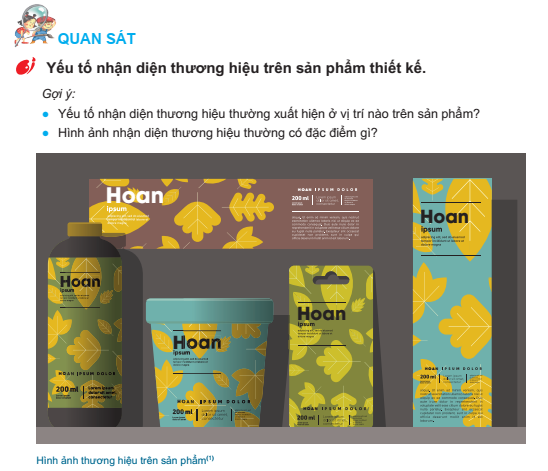 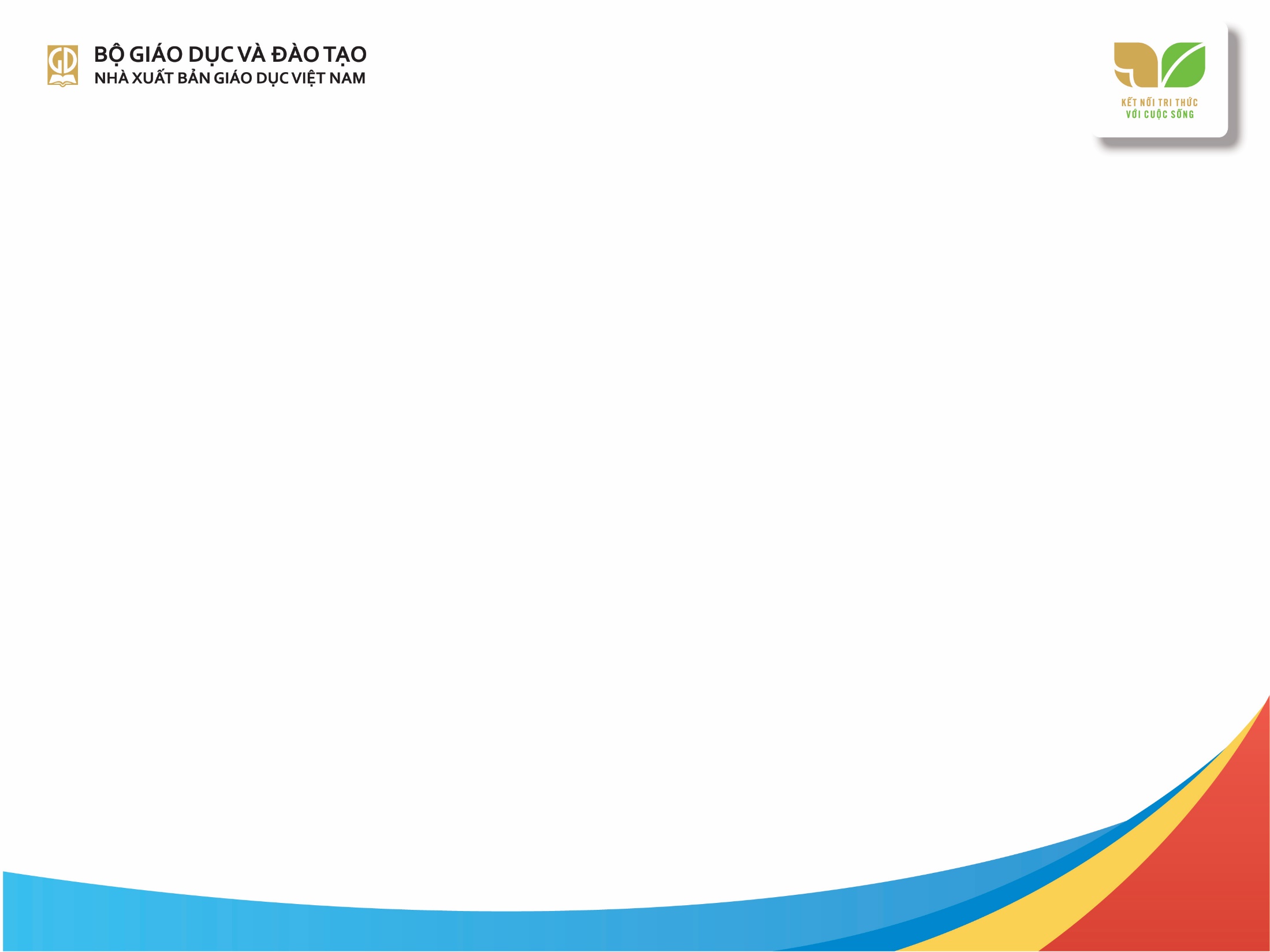 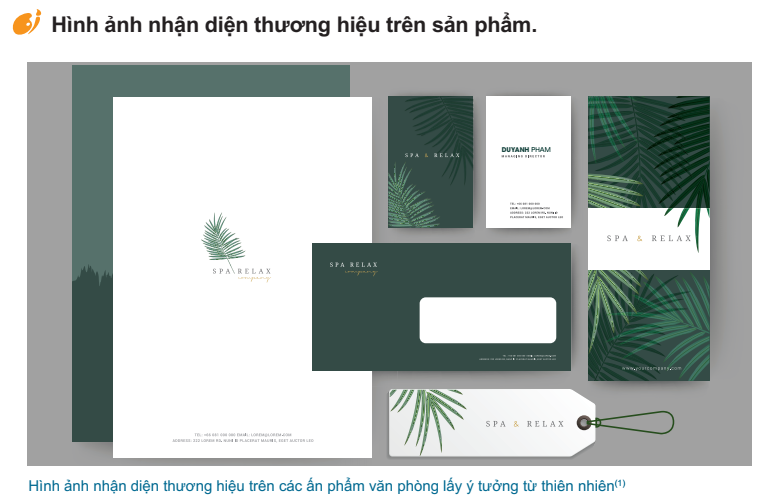 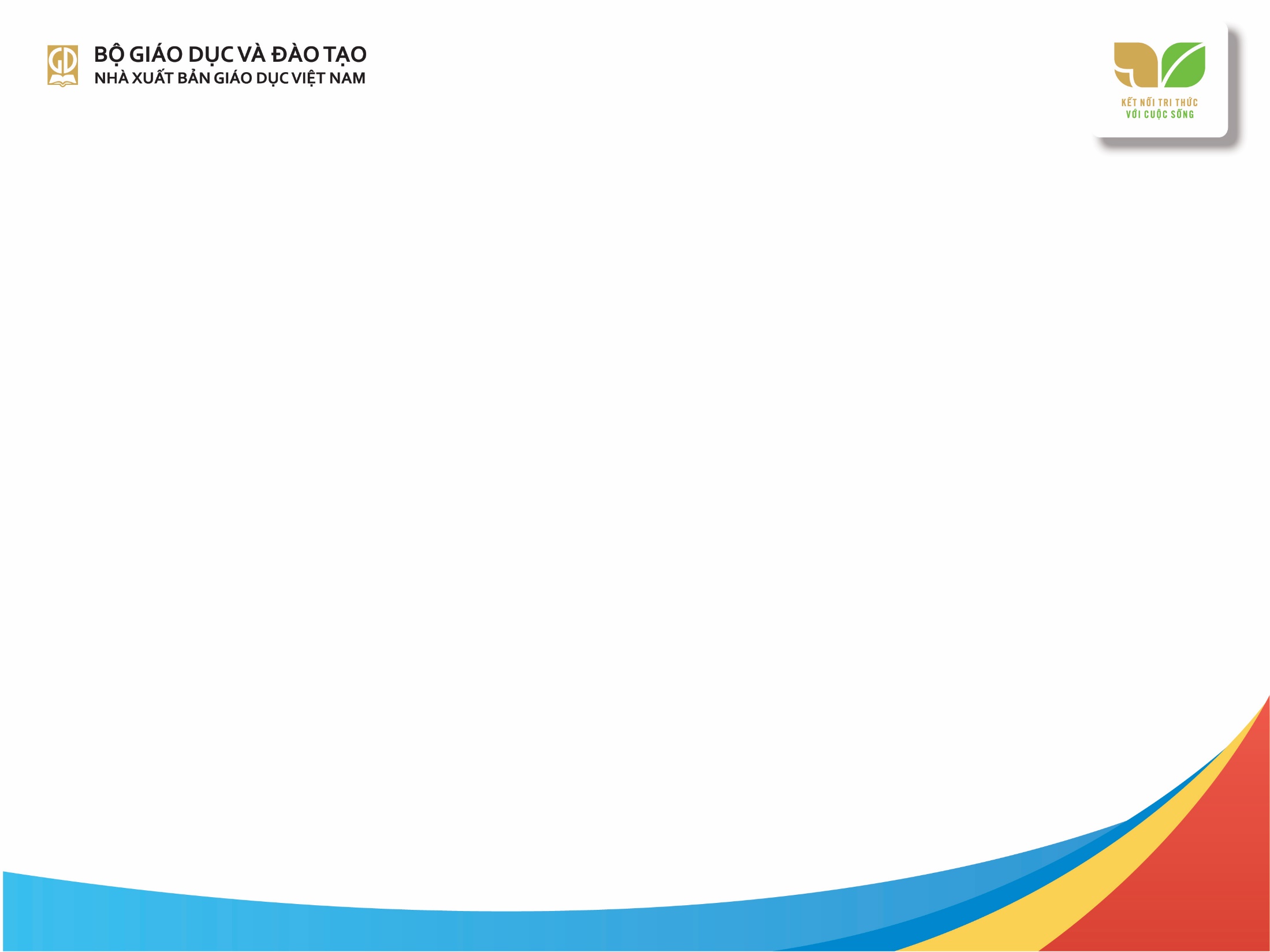 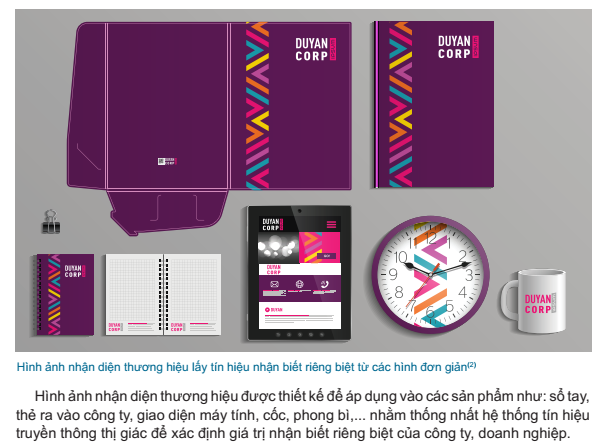 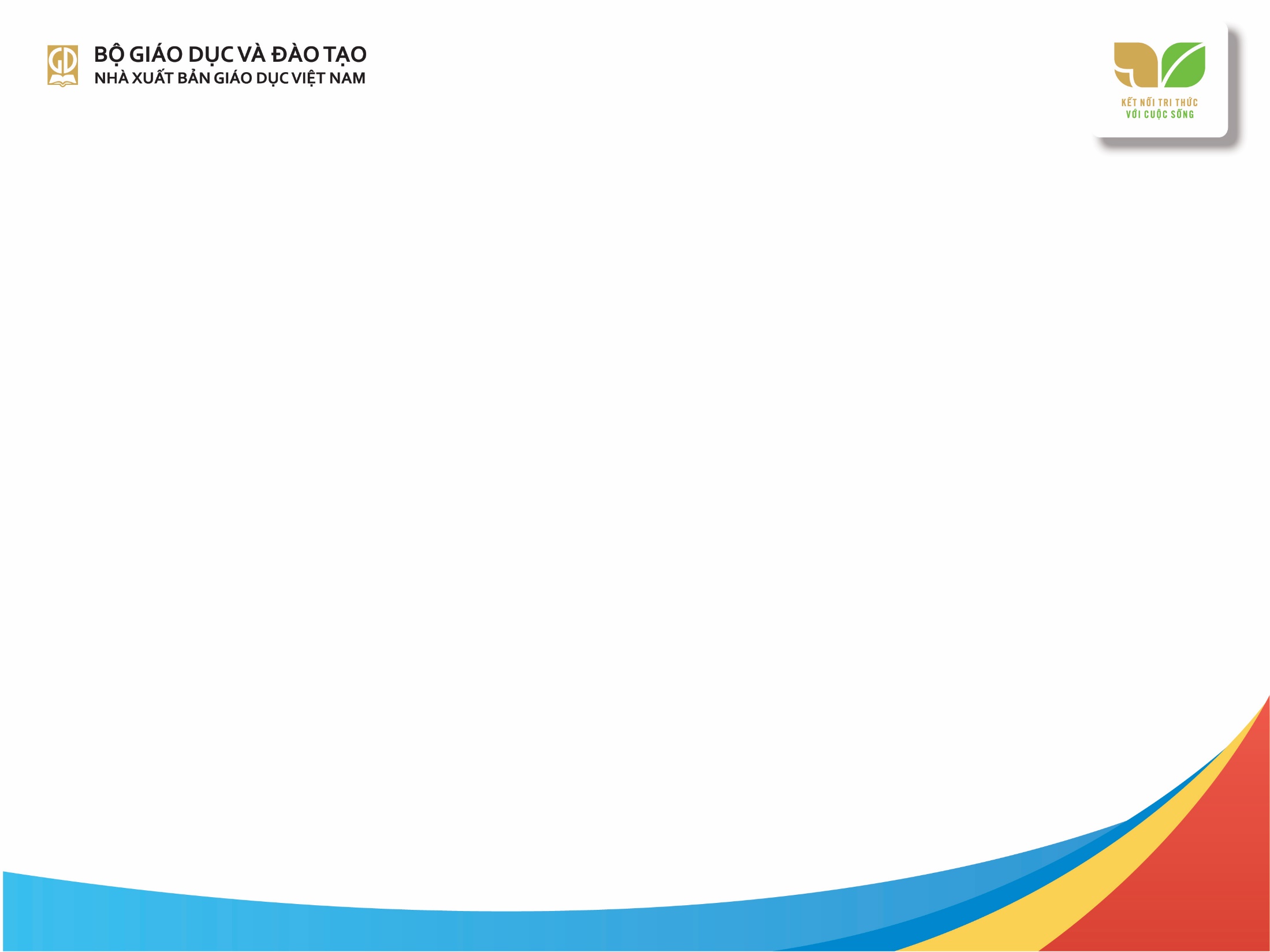 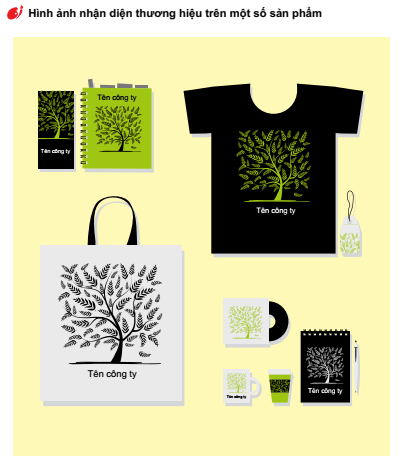 Phần tham khảo
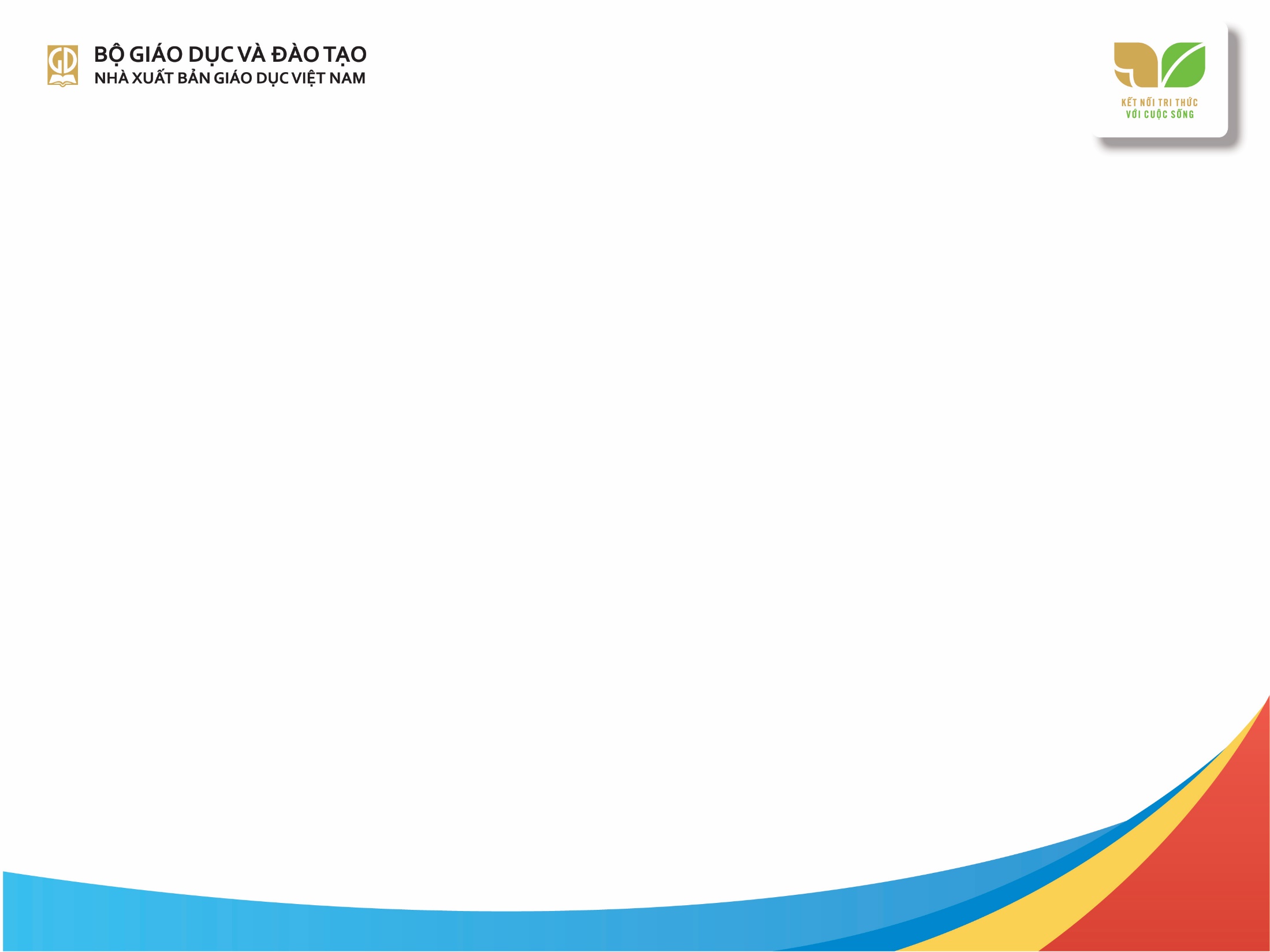 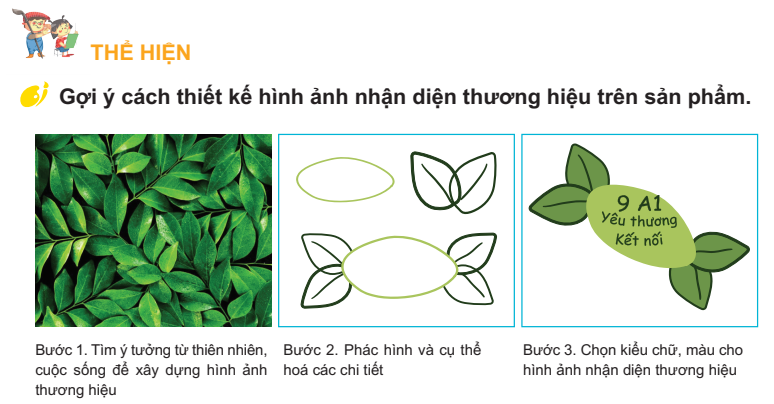 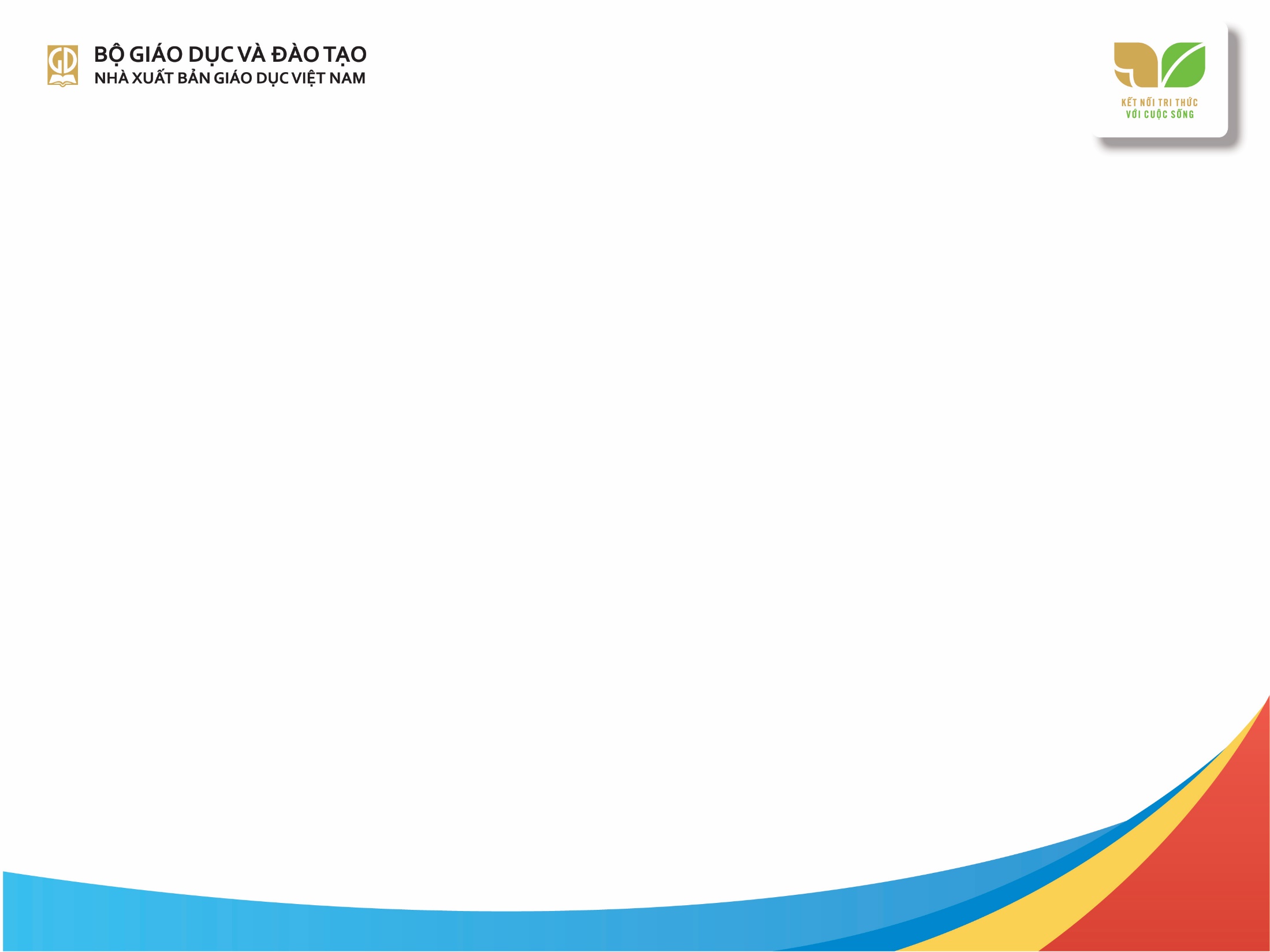 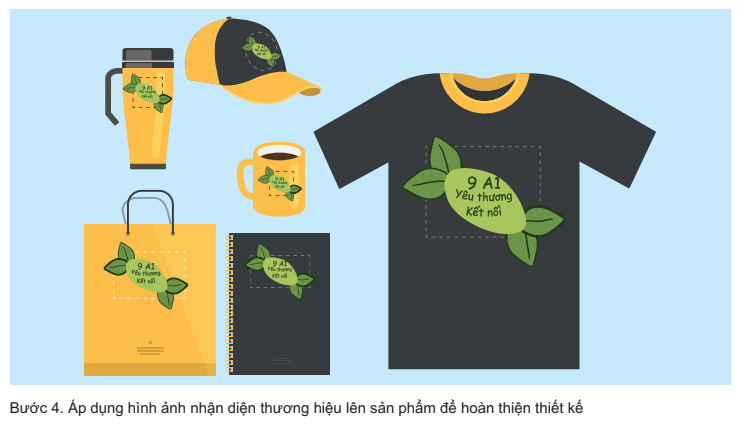 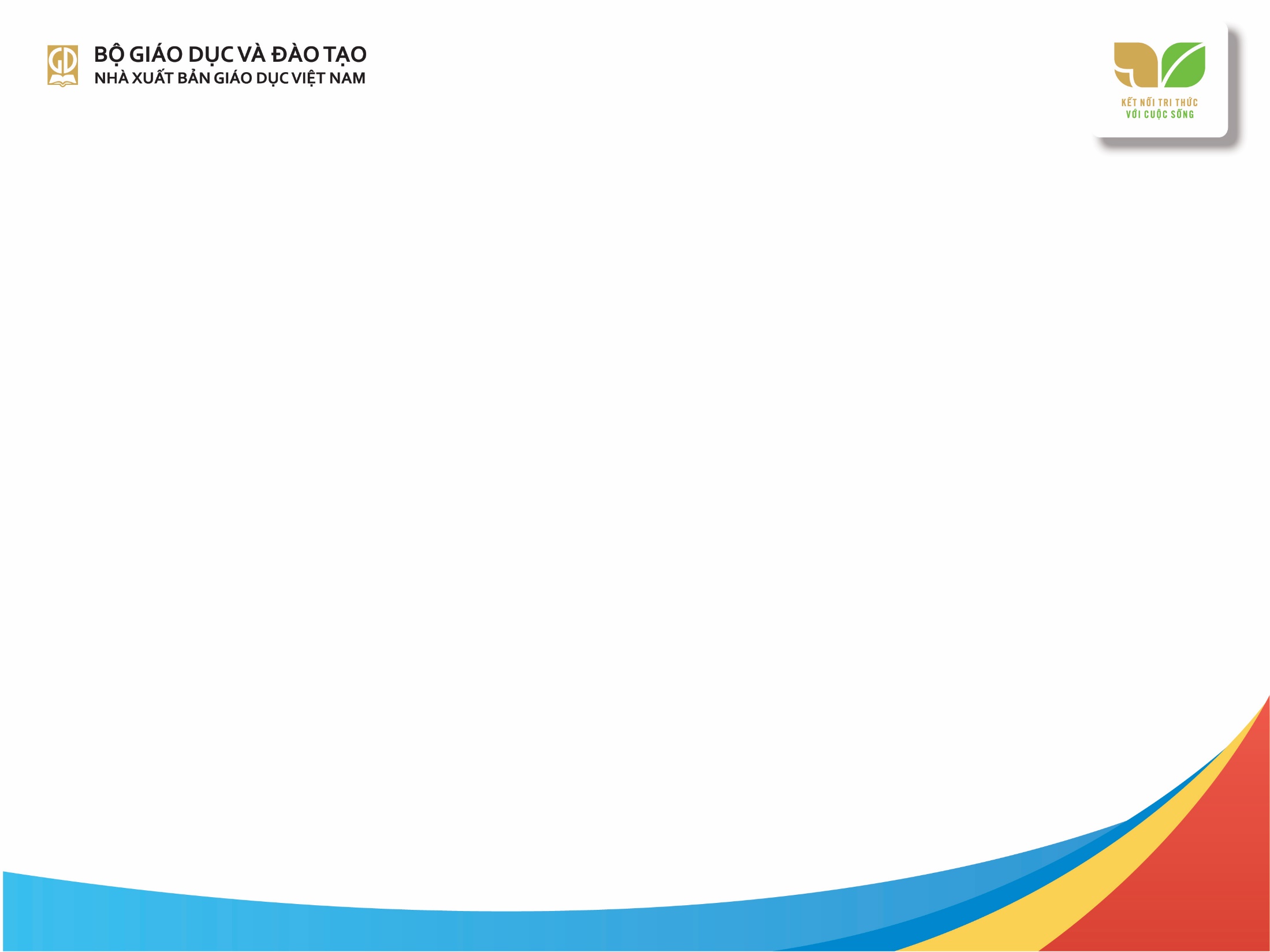 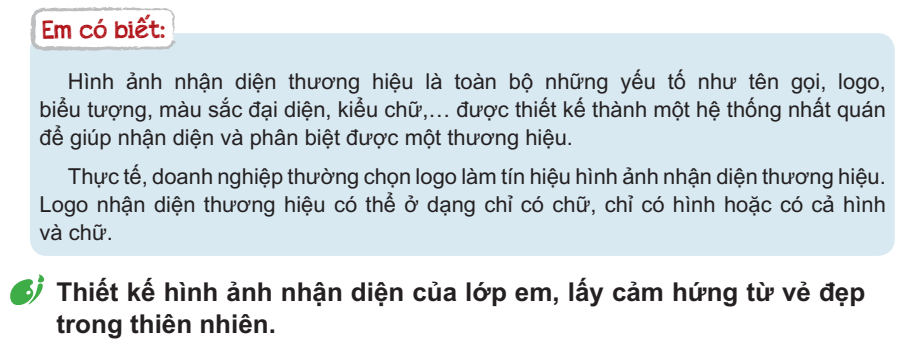 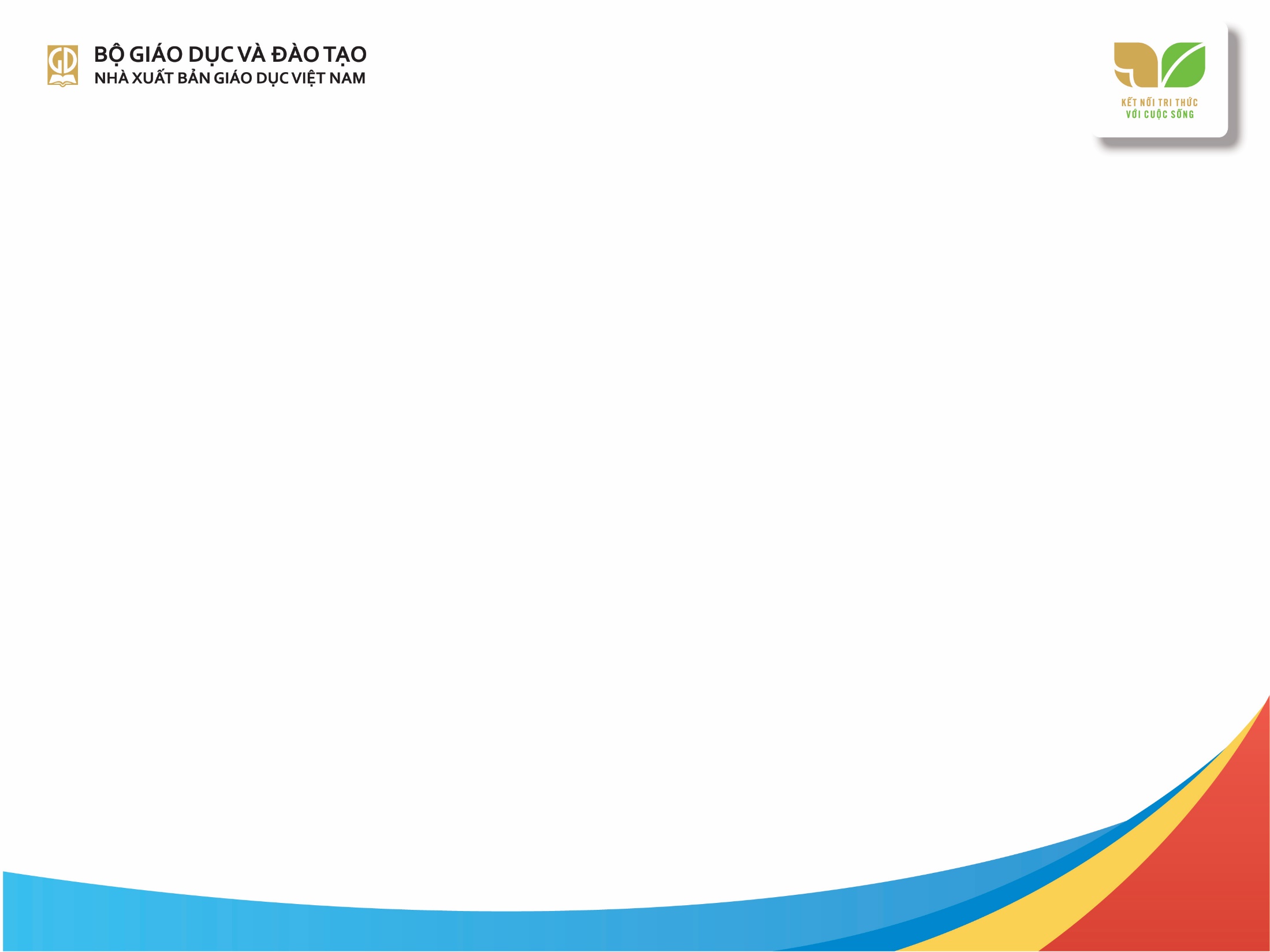 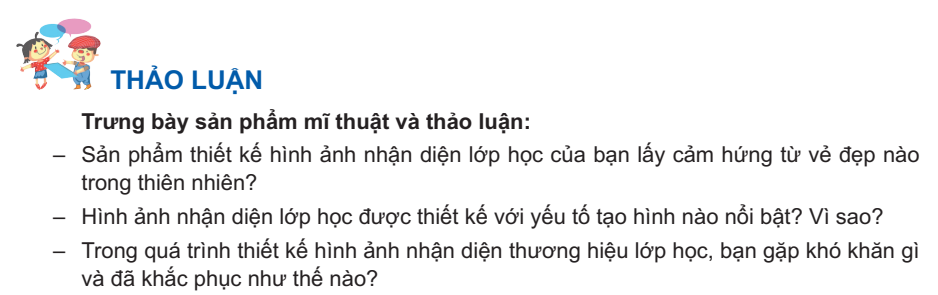 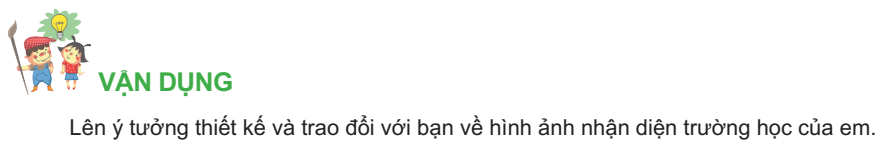 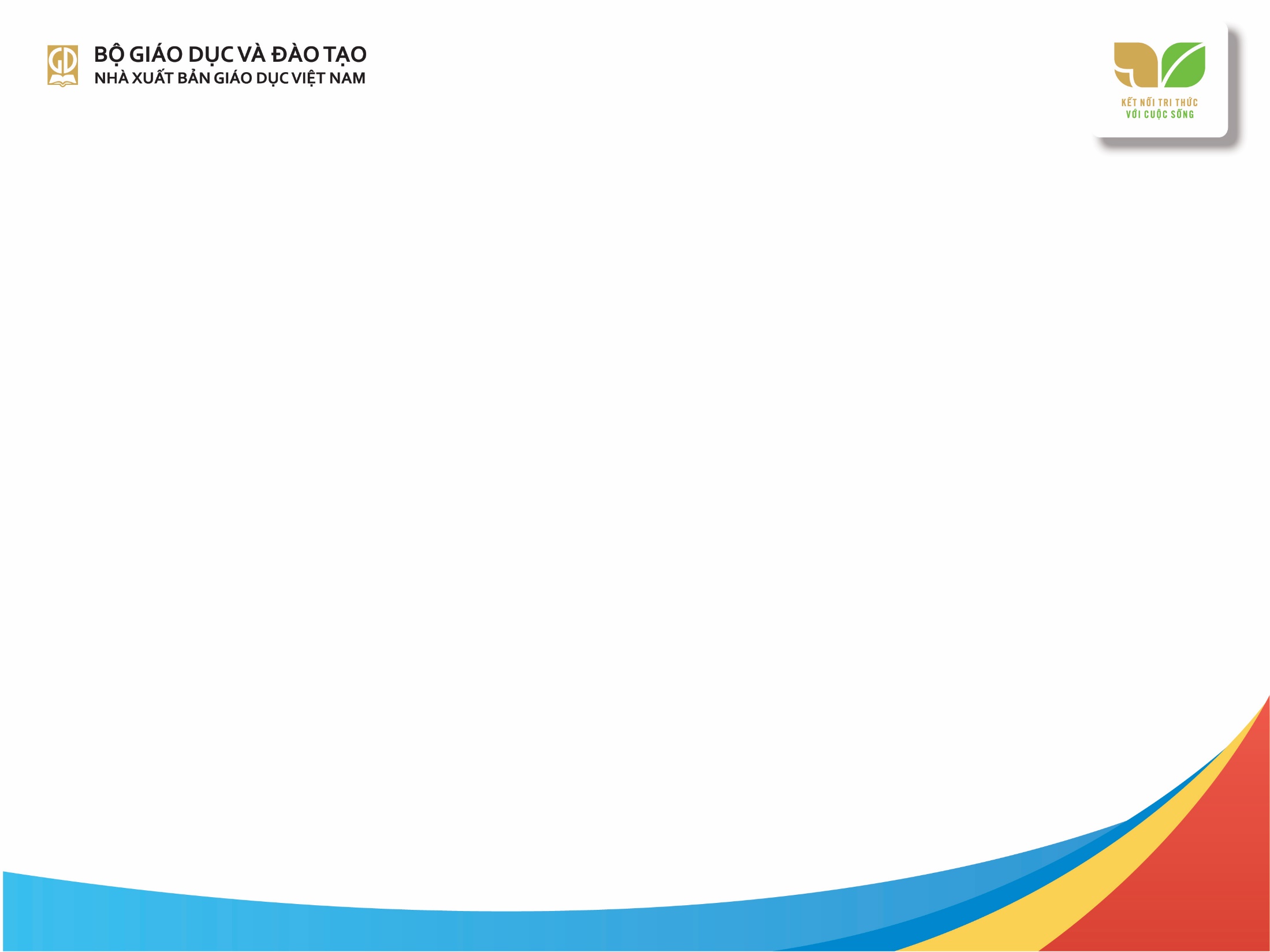 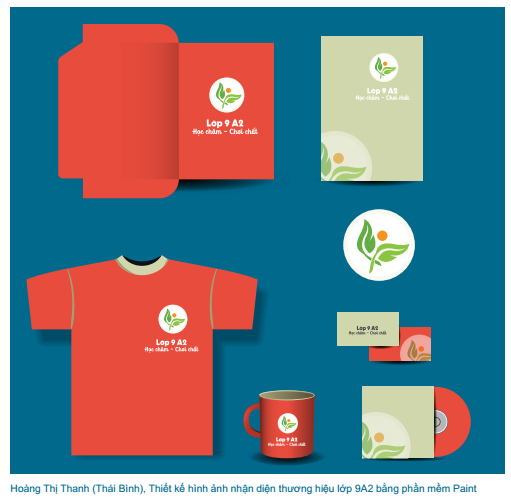 Phần tham khảo